Lecture: Object detection
Juan Carlos Niebles and Ranjay Krishna
Stanford Vision and Learning Lab
1
14-Nov-17
What we will learn today
Object detection
Task and evaluation
A simple detector
Deformable parts model
2
14-Nov-17
What we will learn today
Object detection
Task and evaluation
A simple detector
Deformable parts model
3
14-Nov-17
Object Detection
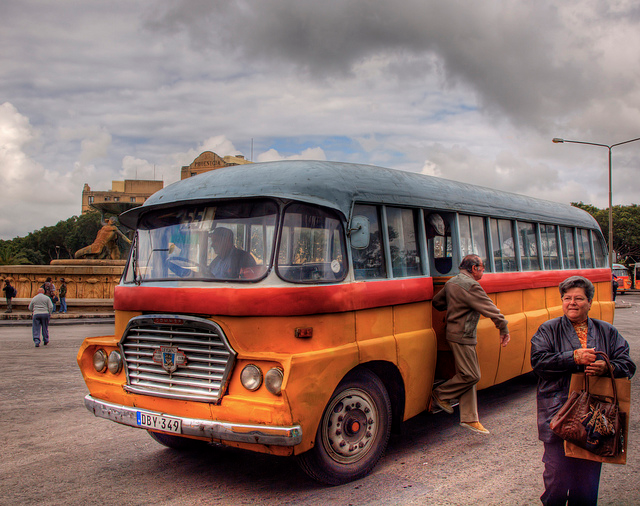 Credit: Flickr user neilalderney123
What do you see in the image?
4
14-Nov-17
Object Detection
Problem: Detecting and localizing generic objects from various categories, such as cars, people, etc. 

Challenges: 
Illumination,
 viewpoint, 
deformations, 
Intra-class variability
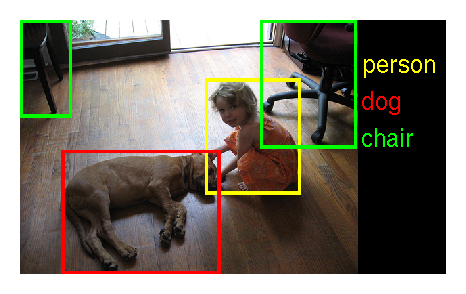 5
14-Nov-17
Object Detection Benchmarks
PASCAL VOC Challenge






20 categories
Annual classification, detection, segmentation, … challenges
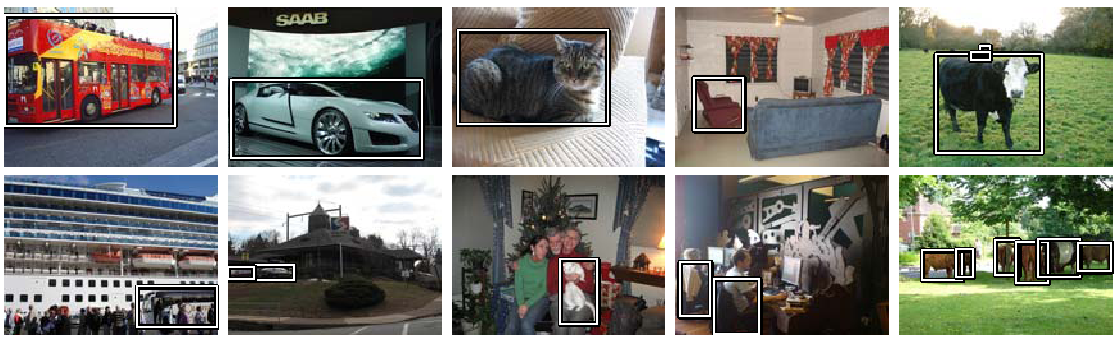 6
14-Nov-17
[Speaker Notes: Key to progress!
Good design of data
Large scale
Large variations]
Object Detection Benchmarks
PASCAL VOC Challenge
ImageNet Large Scale Visual Recognition Challenge (ILSVR)
200 Categories for detection
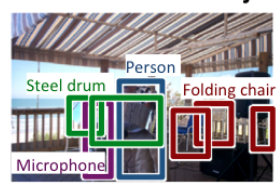 7
14-Nov-17
[Speaker Notes: Key to progress!
Good design of data
Large scale
Large variations]
Object Detection Benchmarks
PASCAL VOC Challenge
ImageNet Large Scale Visual Recognition Challenge (ILSVR)
Common Objects in Context (COCO)
80 Object categories
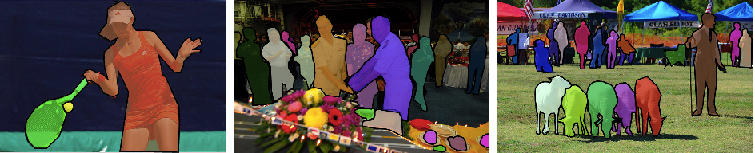 8
14-Nov-17
[Speaker Notes: Key to progress!
Good design of data
Large scale
Large variations]
How do we evaluate object detection?
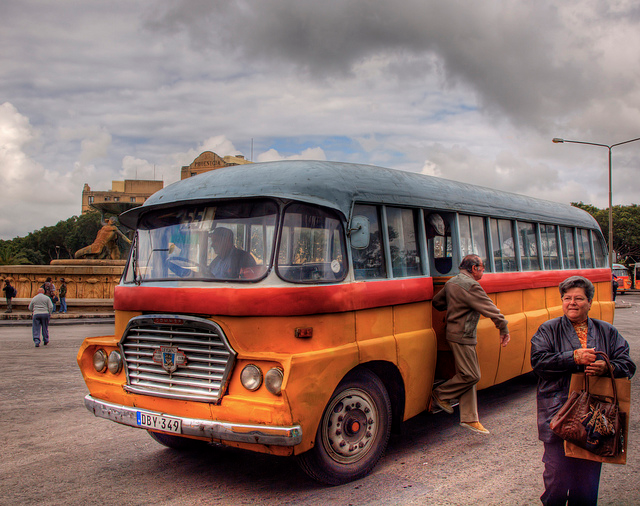 predictions
ground truth
9
14-Nov-17
How do we evaluate object detection?
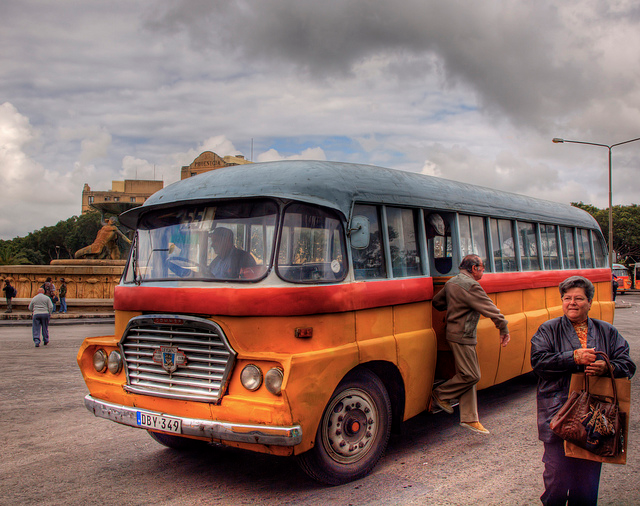 predictions
ground truth
True positive:
- The overlap of the prediction with the ground truth is MORE than 0.5
10
14-Nov-17
How do we evaluate object detection?
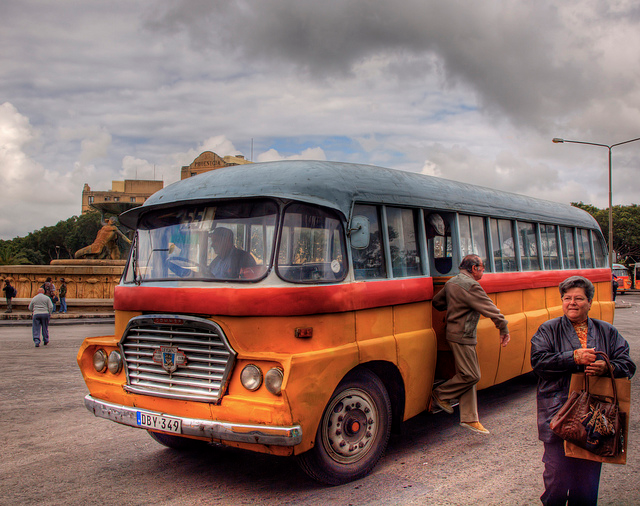 predictions
ground truth
True positive:
False positive:
- The overlap of the prediction with the ground truth is LESS than 0.5
11
14-Nov-17
How do we evaluate object detection?
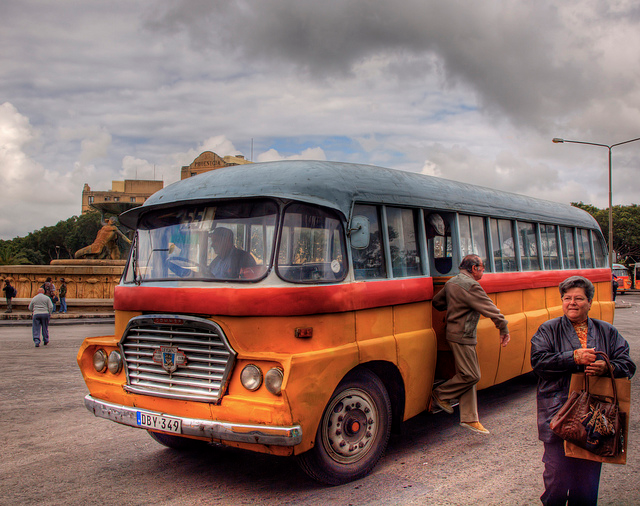 predictions
ground truth
True positive:
False positive:
False negative:
- The objects that our model doesn’t find
12
14-Nov-17
How do we evaluate object detection?
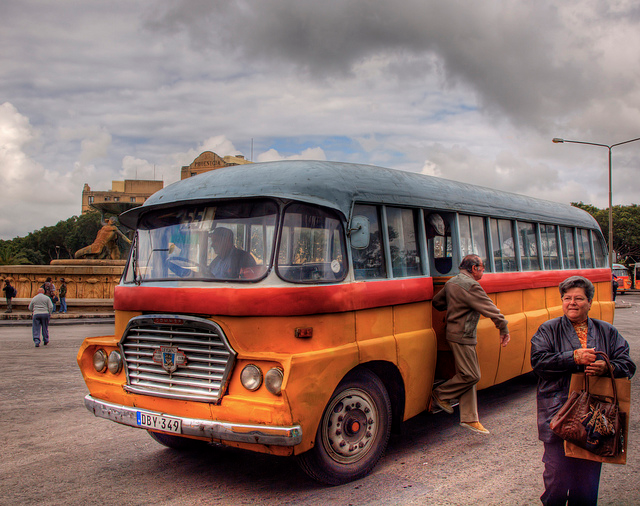 predictions
ground truth
True positive:
False positive:
False negative:
- The objects that our model doesn’t find
What is a True Negative?
13
14-Nov-17
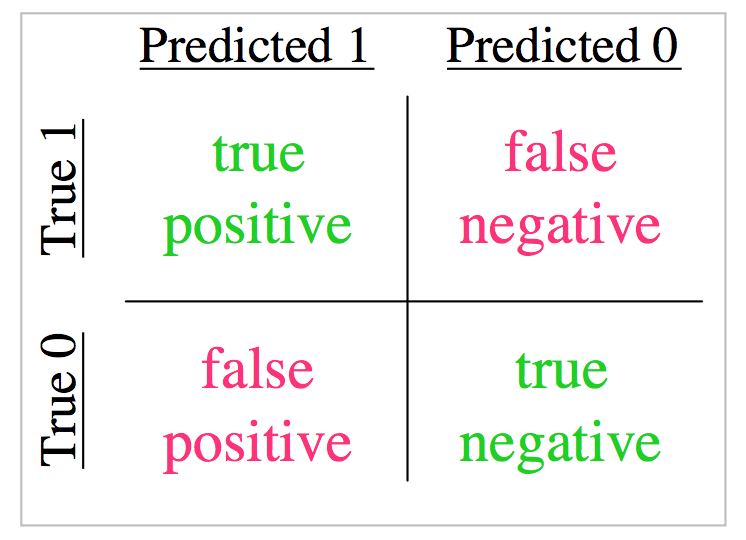 14
14-Nov-17
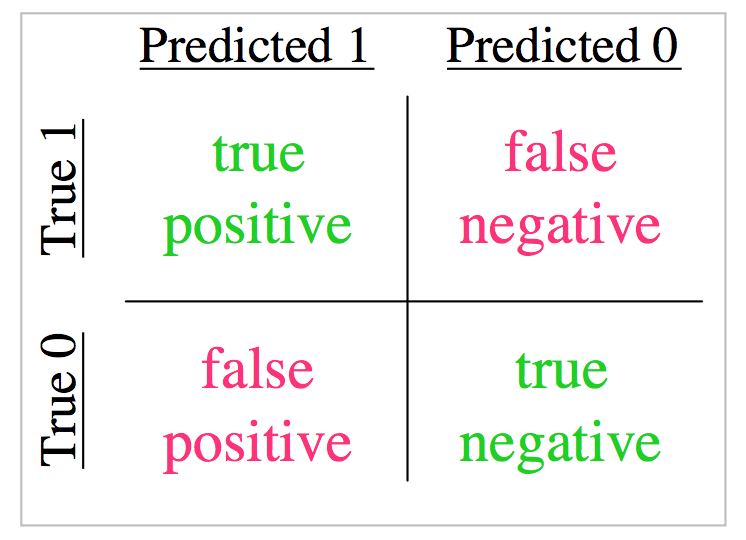 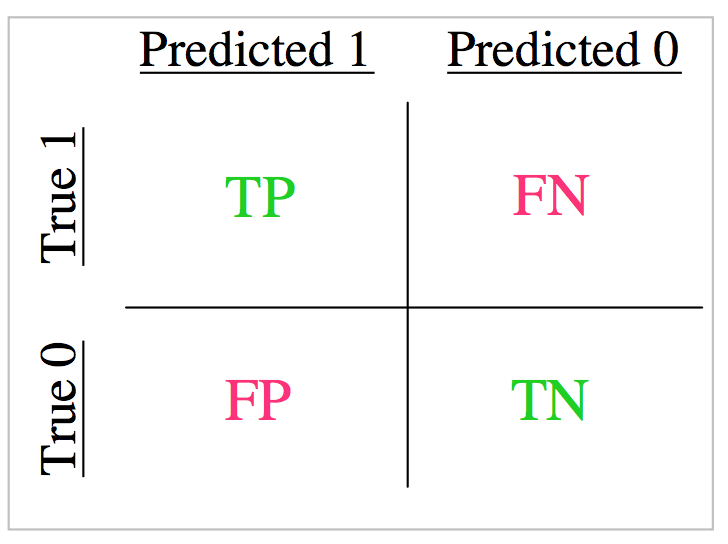 15
14-Nov-17
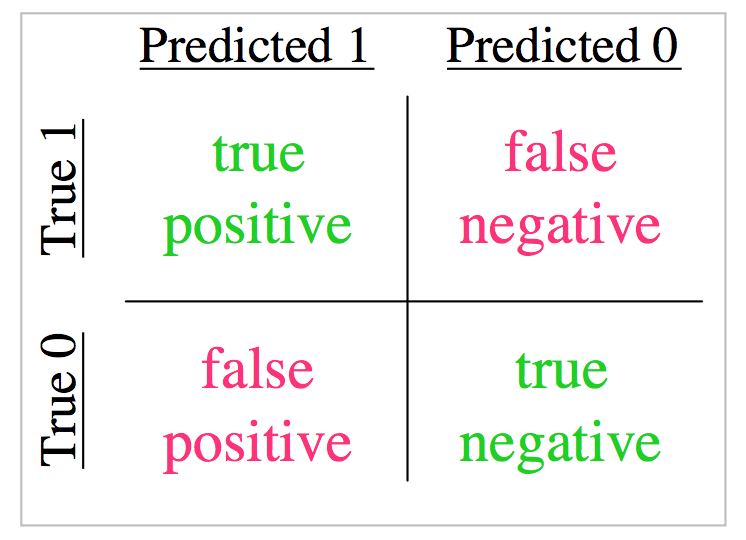 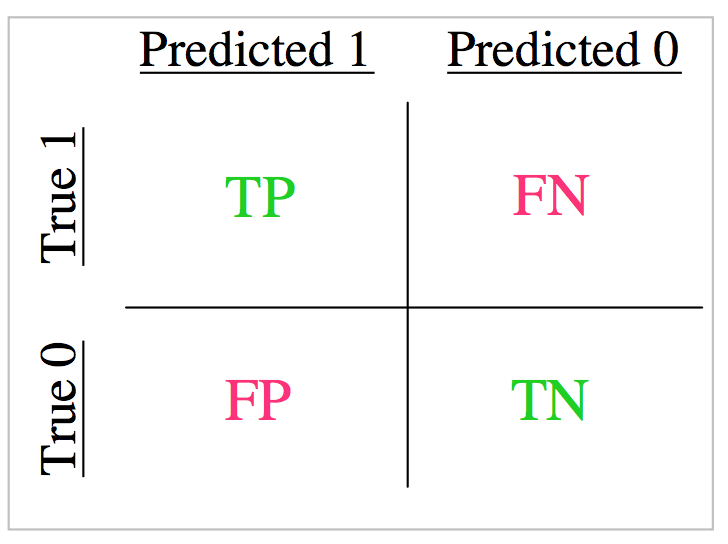 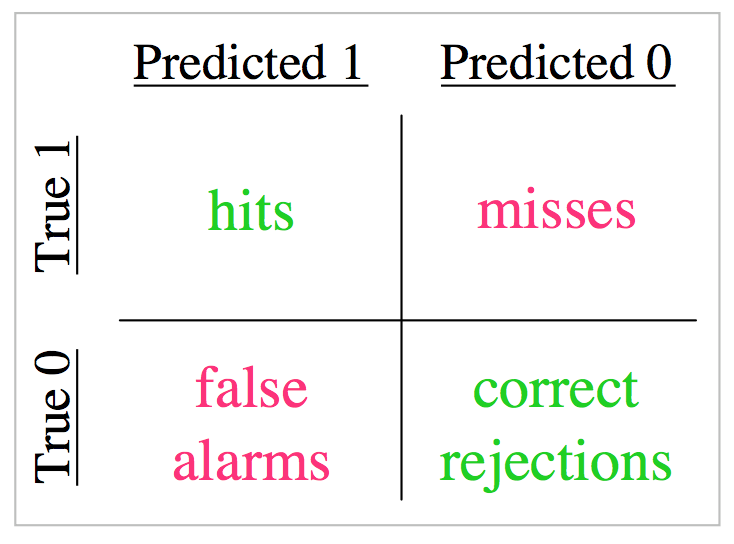 16
14-Nov-17
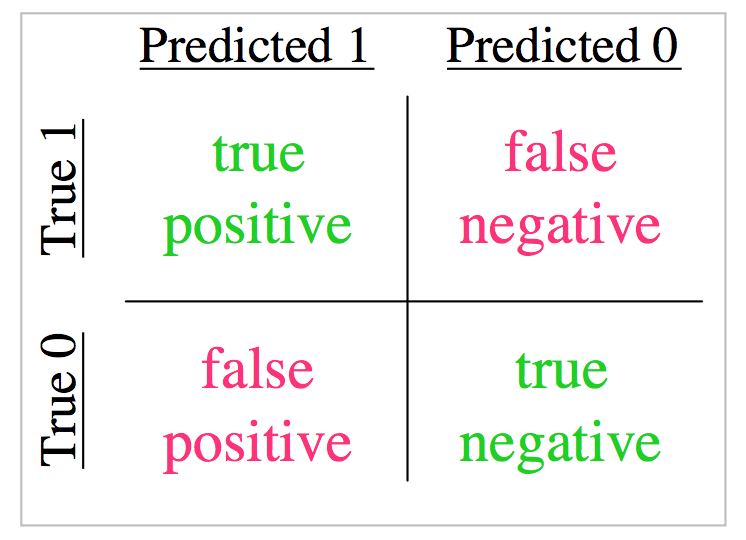 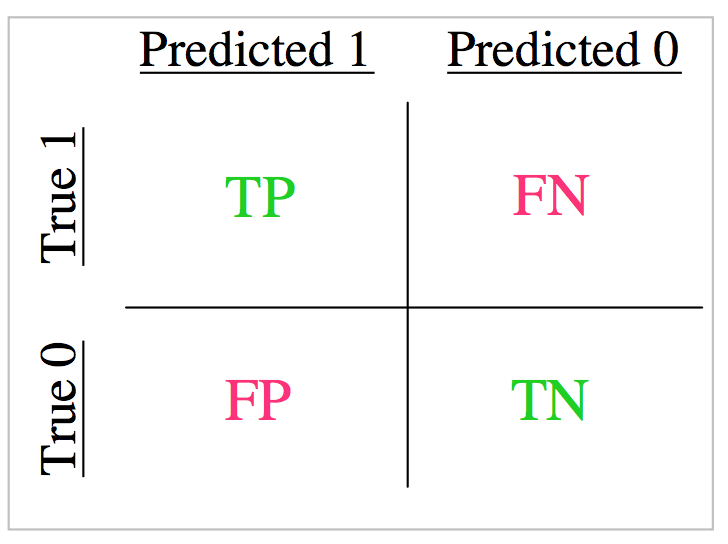 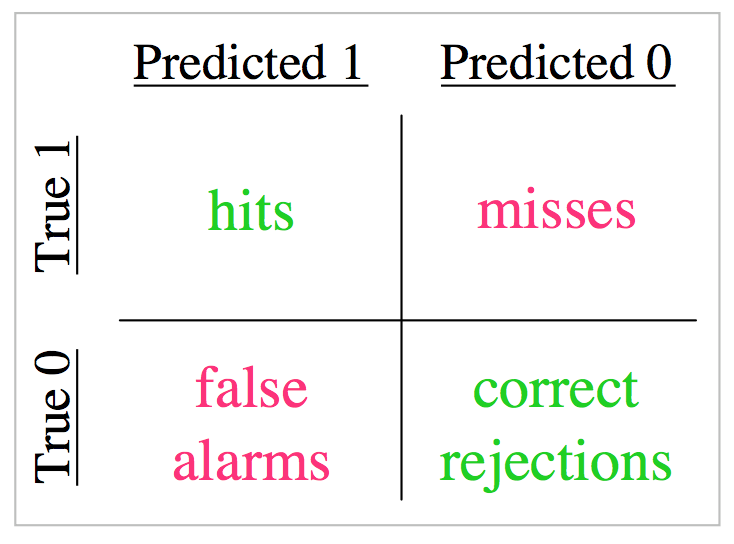 17
14-Nov-17
How do we evaluate object detection?
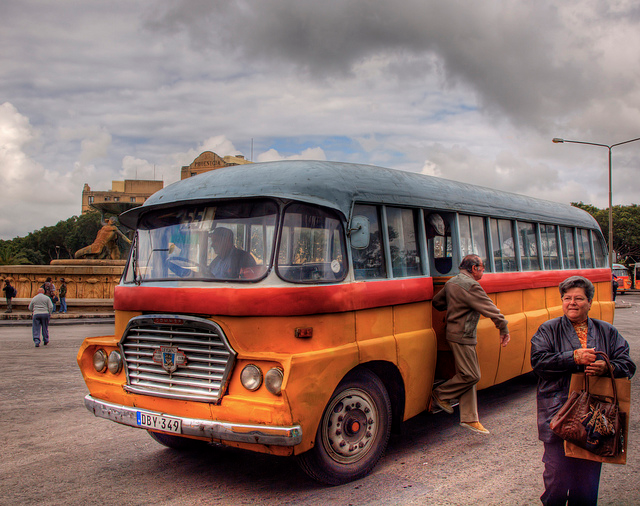 predictions
ground truth
True positive: 1
False positive: 2
False negative: 1

So what is the
- precision?
- recall?
18
14-Nov-17
Precision versus recall
Precision:
how many of the object detections are correct precision 

Recall:
how many of the ground truth objects can the model detect?
19
14-Nov-17
In reality, our model makes a lot of predictions with varying scores between 0 and 1
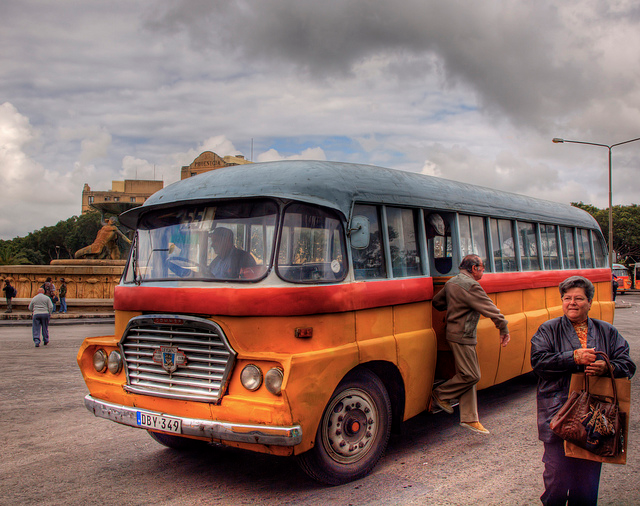 predictions
ground truth
Here are all the boxes that are predicted with score > 0. 

This means that our
Recall is perfect!
But our precision is BAD!
20
14-Nov-17
In reality, our model makes a lot of predictions with varying scores between 0 and 1
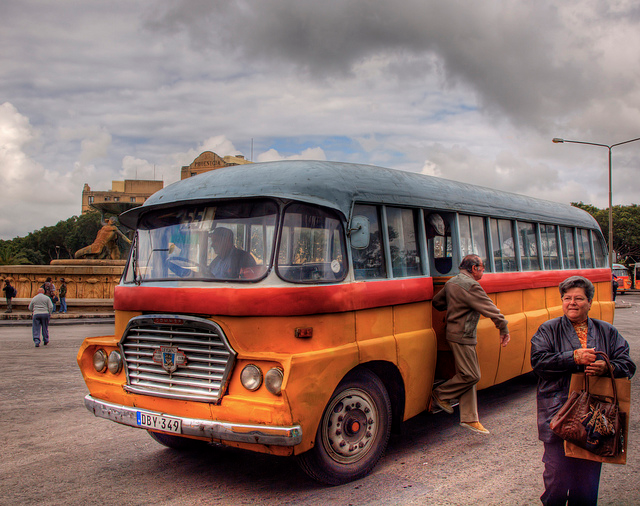 predictions
ground truth
There are no boxes that are predicted with score = 1. 

This means that our
Precision is undefined!
And our recall is BAD!
21
14-Nov-17
How do we evaluate object detection?
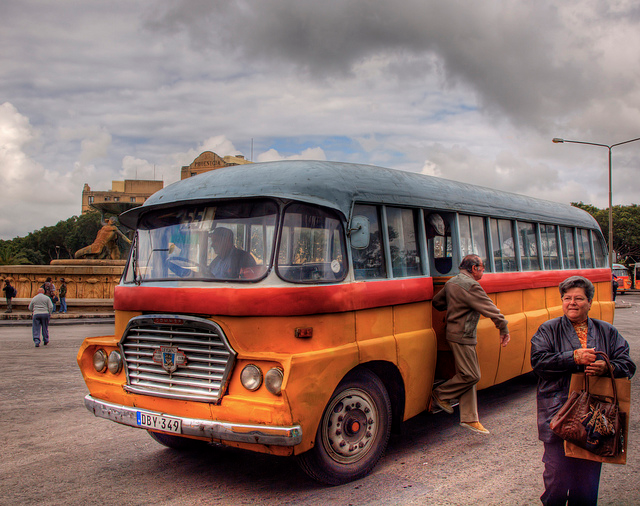 predictions
ground truth
Here are all the boxes that are predicted with score > 0.5

We are setting a threshold of 0.5
22
14-Nov-17
Precision – recall curve (PR curve)
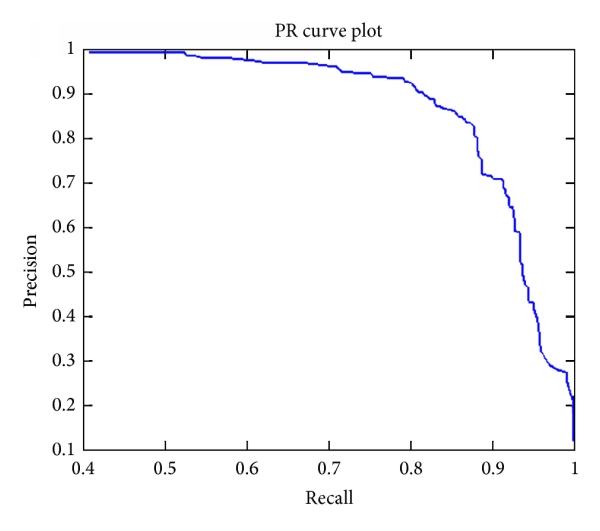 23
14-Nov-17
Which model is the best?
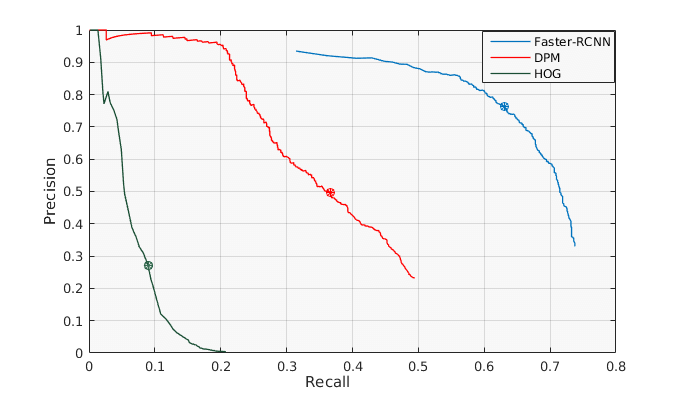 24
14-Nov-17
Which model is the best?
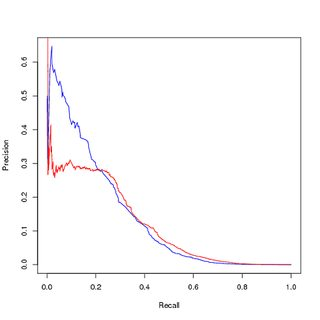 25
14-Nov-17
[Speaker Notes: Area under curve,
Operating point]
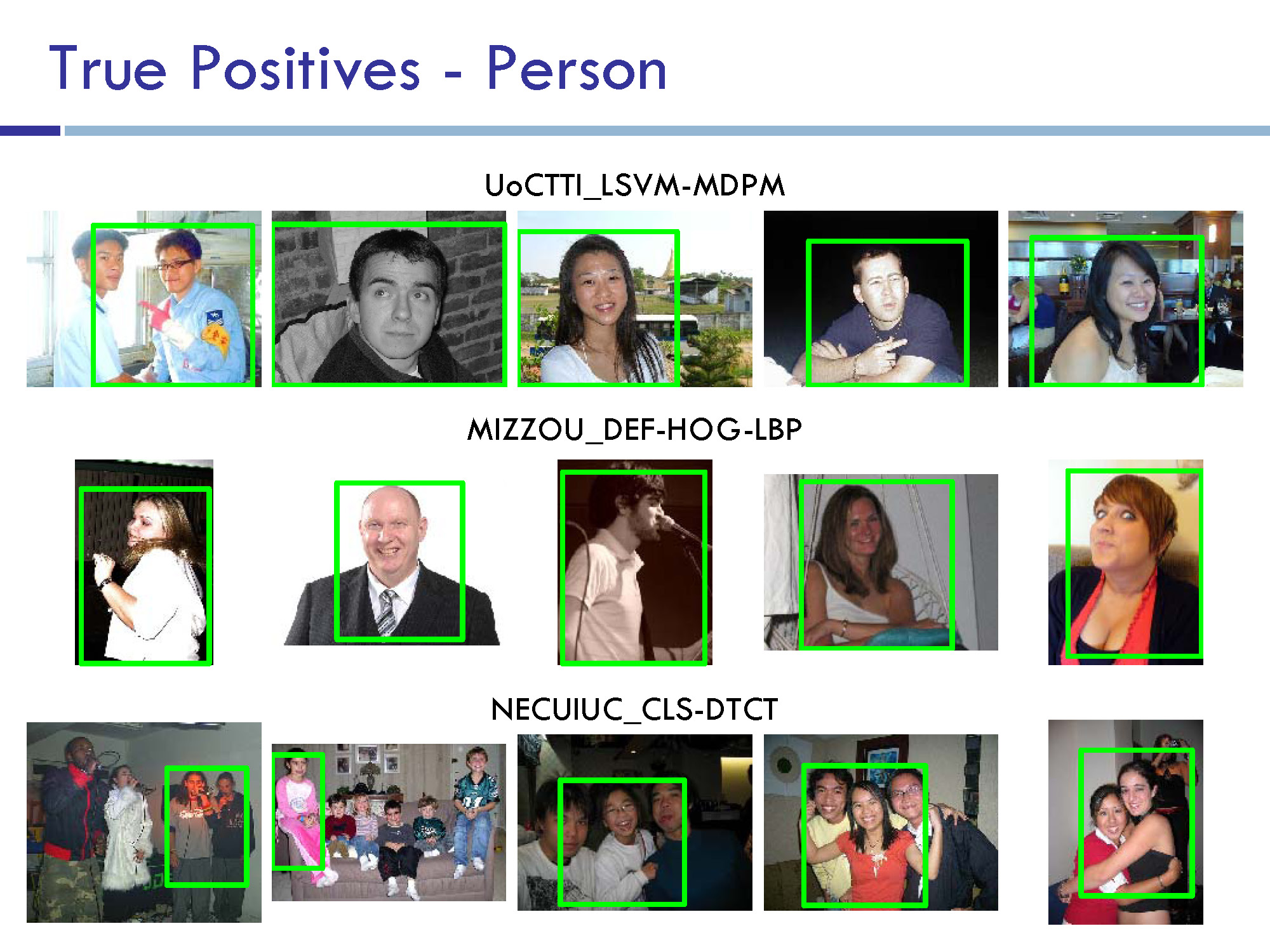 26
14-Nov-17
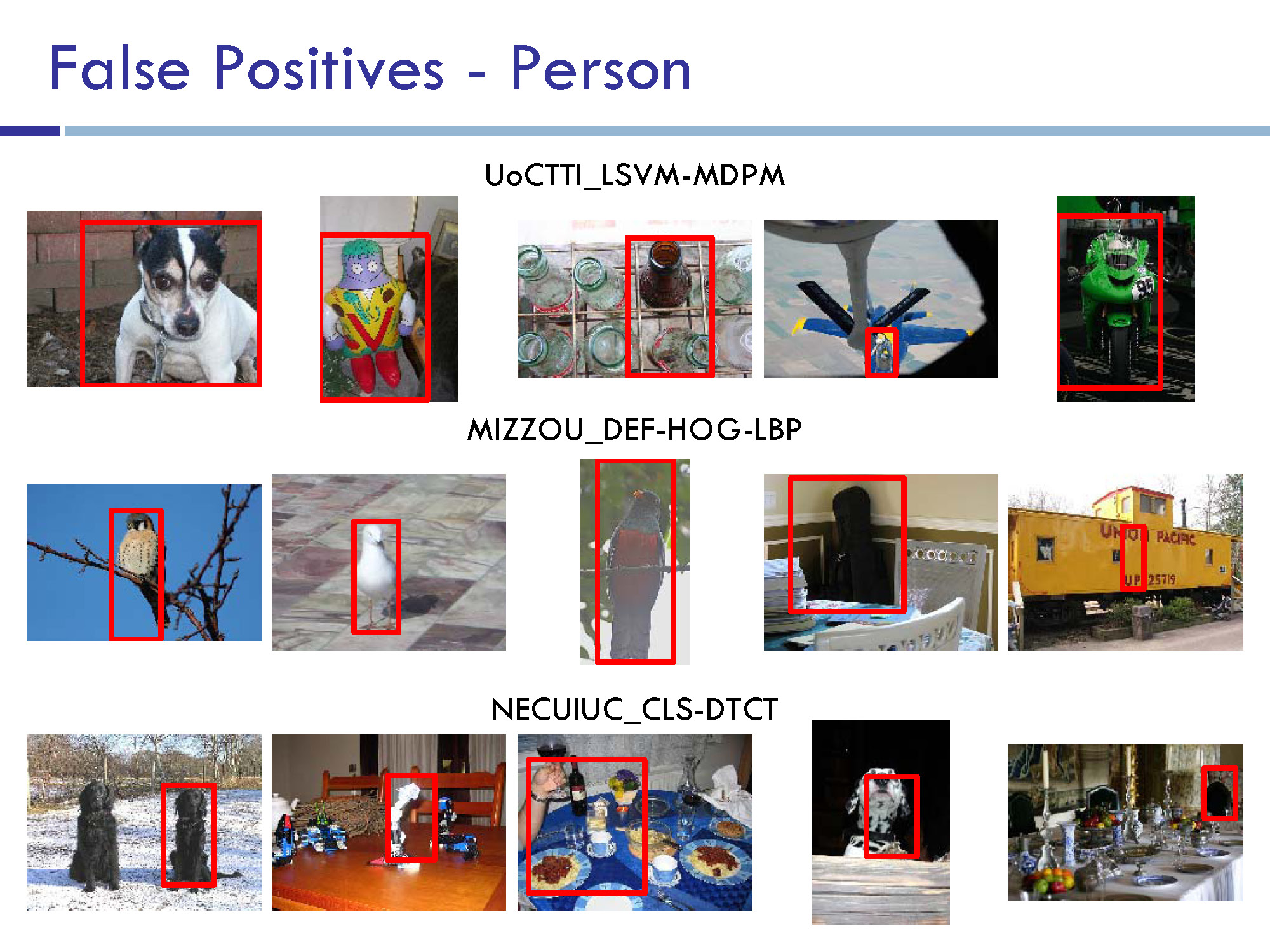 27
14-Nov-17
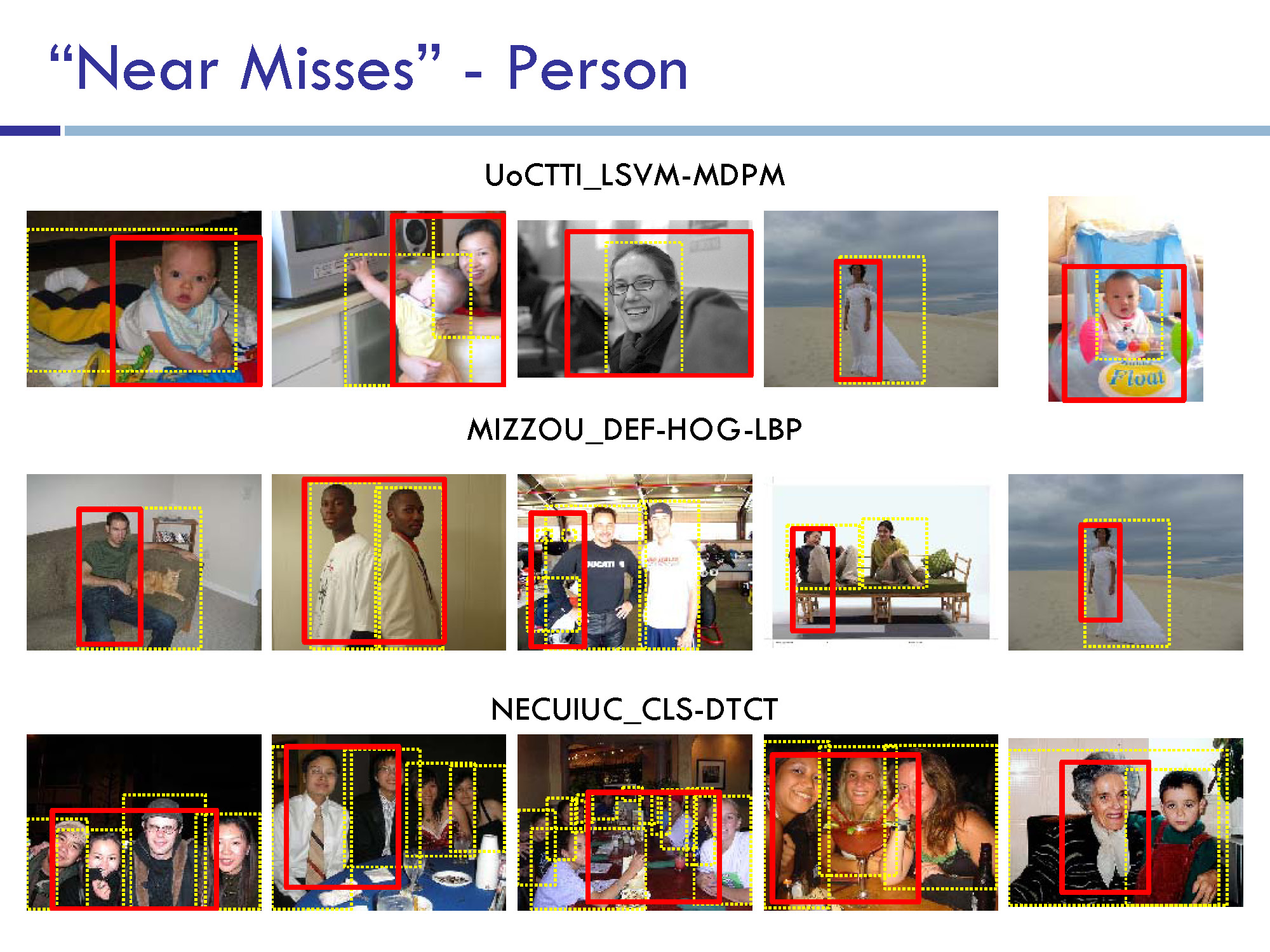 28
14-Nov-17
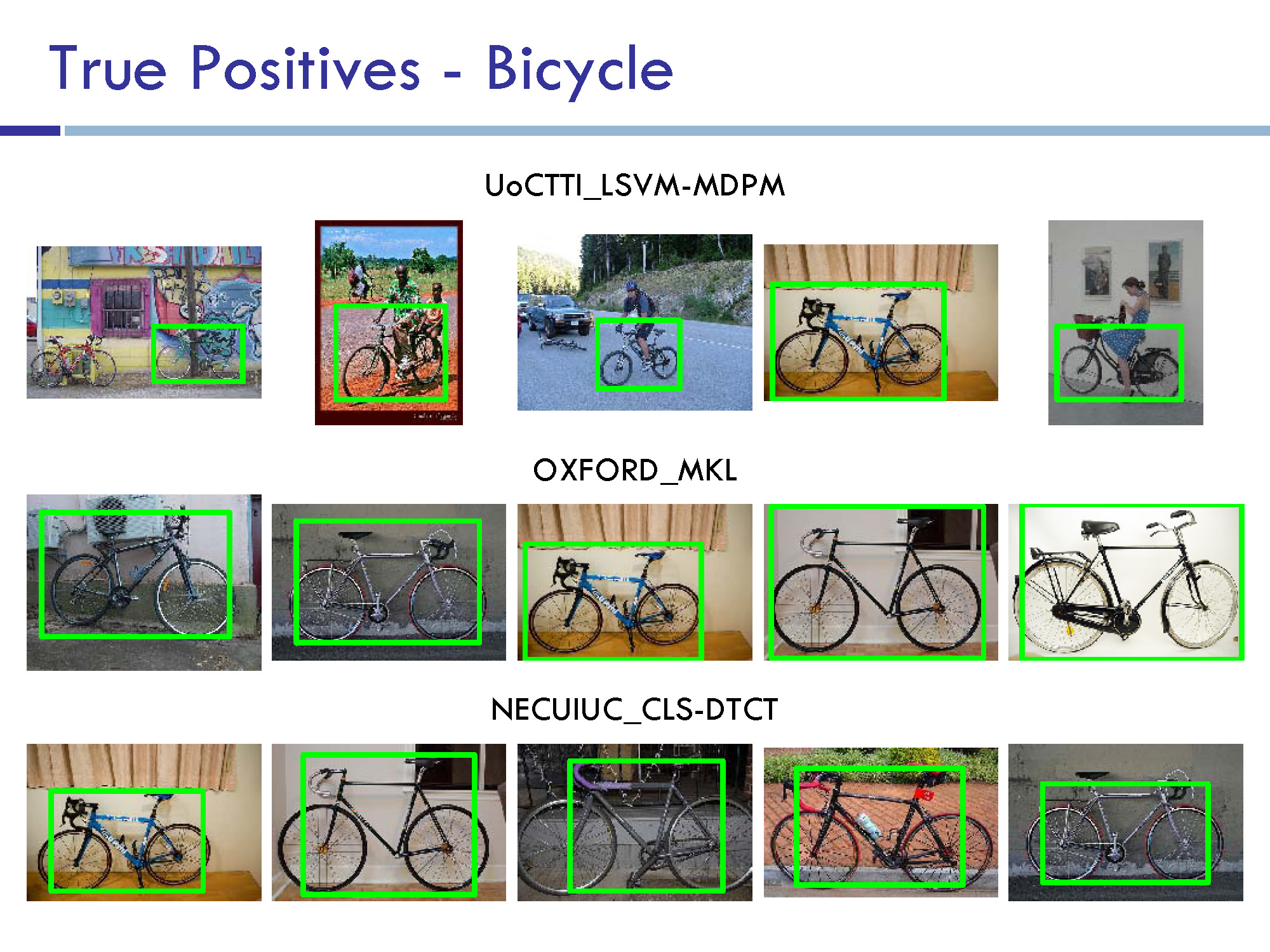 29
14-Nov-17
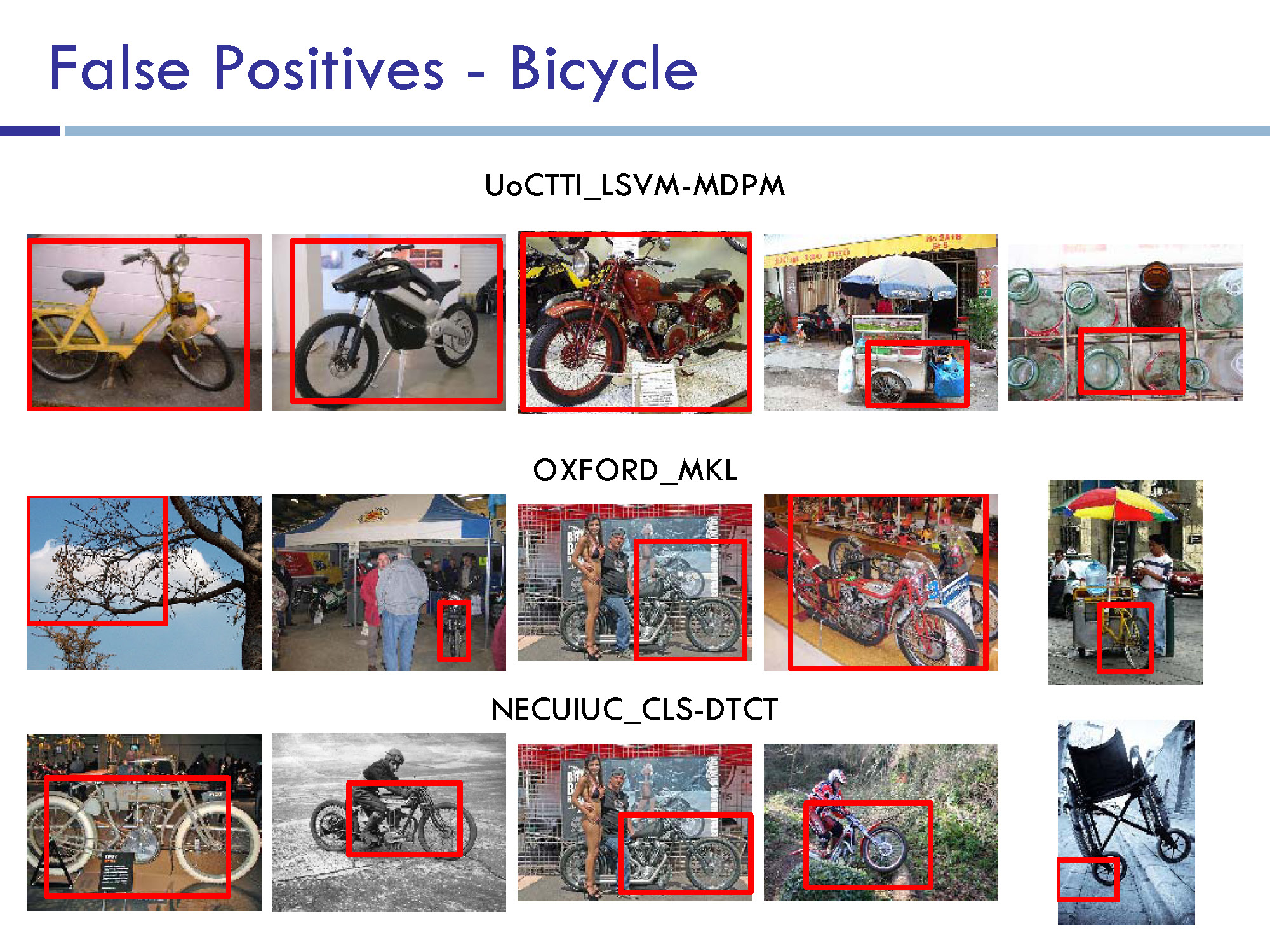 30
14-Nov-17
What we will learn today
Object detection
Task and evaluation
A simple detector
Deformable parts model
31
14-Nov-17
Dalal-Triggs method
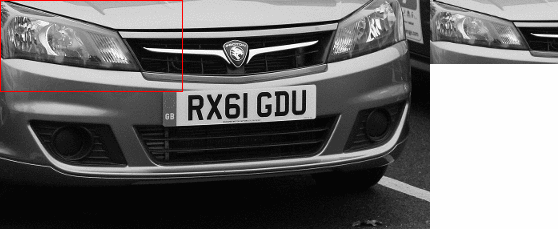 sliding window
32
14-Nov-17
Recap – HOG features
Find a HOG template and use as filter
33
14-Nov-17
Sliding window + hog features
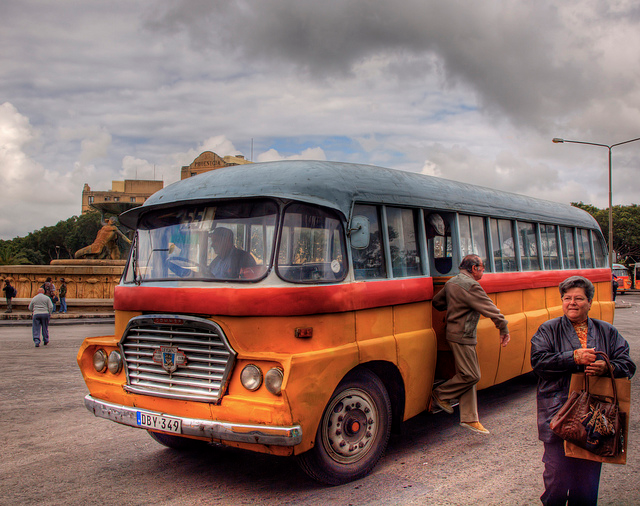 Slide through the image and check if there is an object at every location
No person here
34
14-Nov-17
Sliding window + hog features
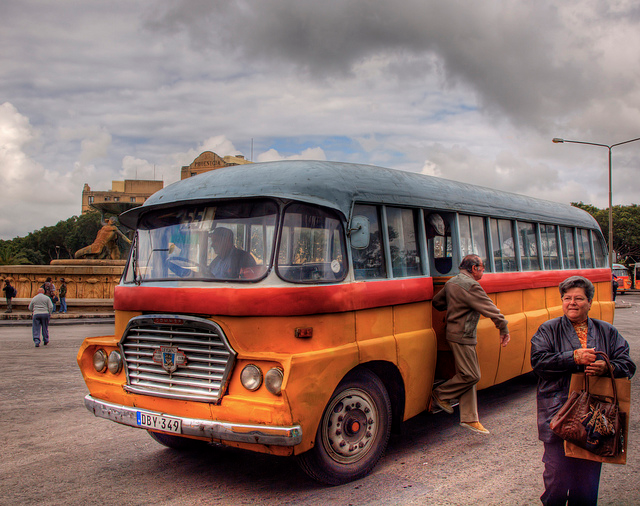 Slide through the image and check if there is an object at every location
YES!! Person match found
35
14-Nov-17
Sliding window + hog features
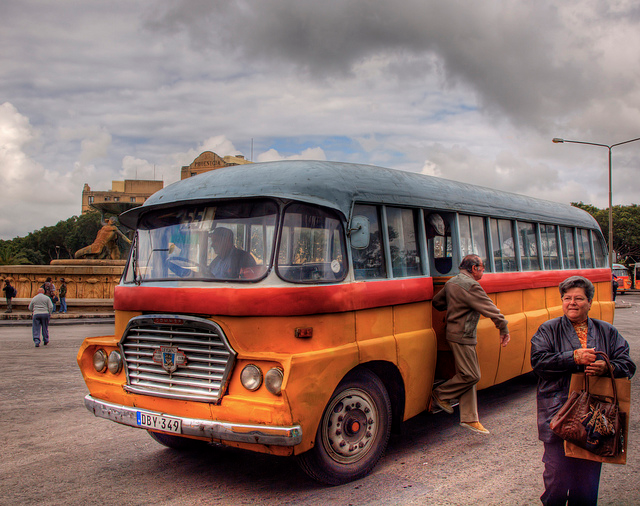 But what if we were looking for buses?
No bus found
36
14-Nov-17
Sliding window + hog features
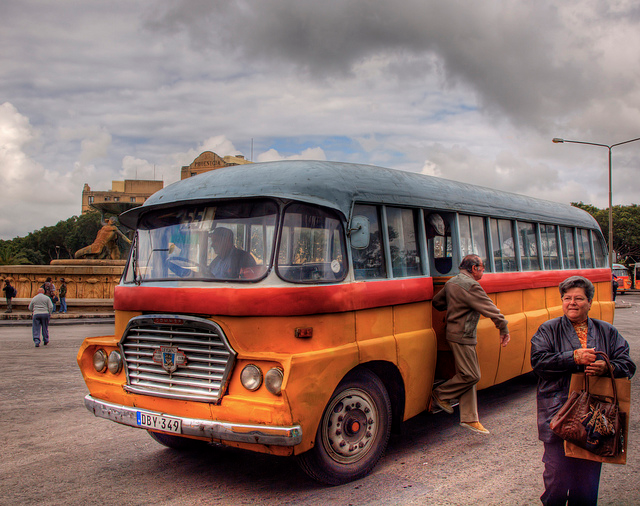 But what if we were looking for buses?
No bus found
37
14-Nov-17
Sliding window + hog features
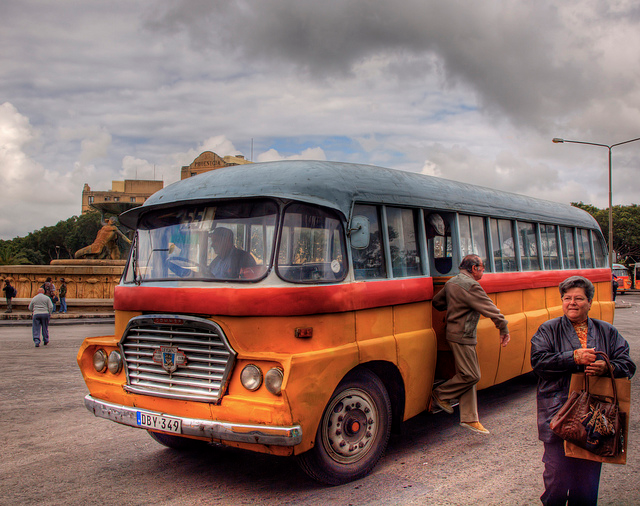 We will never find the object we don’t choose our window size wisely!
No bus found
38
14-Nov-17
Sliding window + hog features
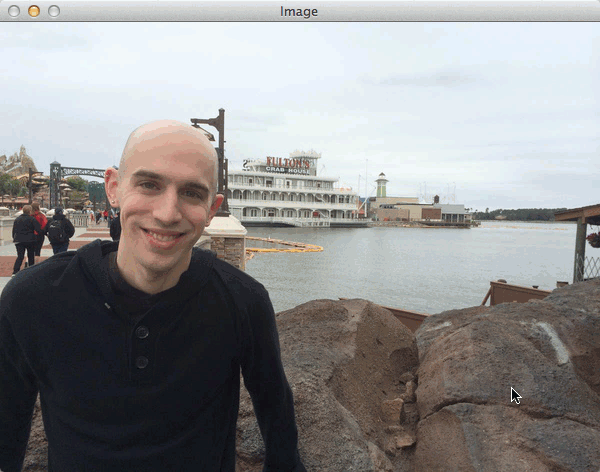 We need to do multi scale sliding window
39
14-Nov-17
Create a feature pyramid
40
14-Nov-17
What we will learn today
Object detection
Task and evaluation
A simple detector
Deformable parts model
41
14-Nov-17
Recap – bag of visual words
We can present images as a set of words
Where each word represents a part of the image.





Can we do the same for objects within those images?
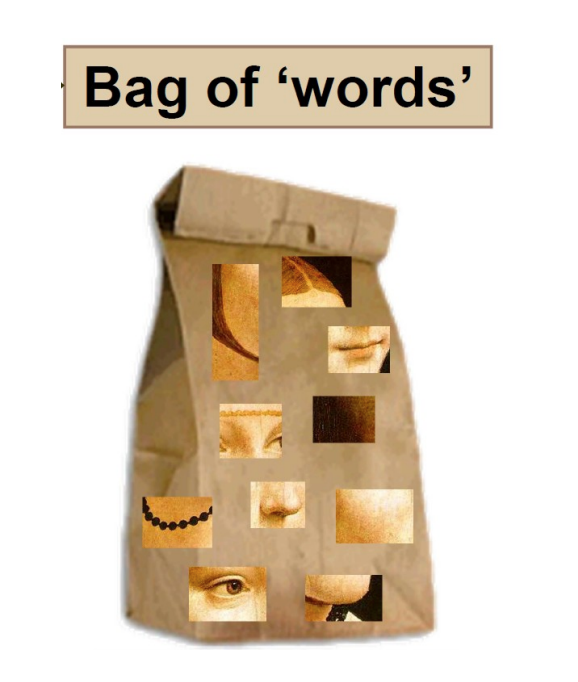 42
14-Nov-17
Deformable parts model
Represents an object as a collection of parts arranged in a deformable configuration 
Each part represents local appearances 
Spring-like connections between certain pairs of parts
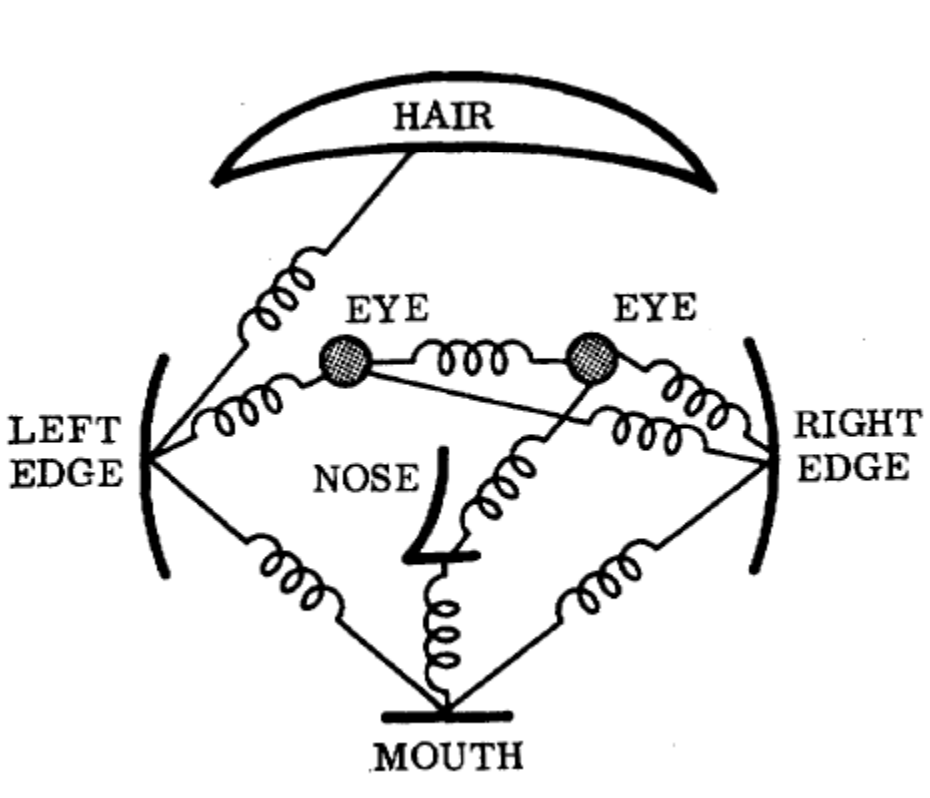 Fischler and Elschlager,  Pictoral Structures,
1973
43
14-Nov-17
Deformable parts model
The parts of an object form pairwise relationships. 
We can model this using a “star model” 
where every part is defined relative to a root.
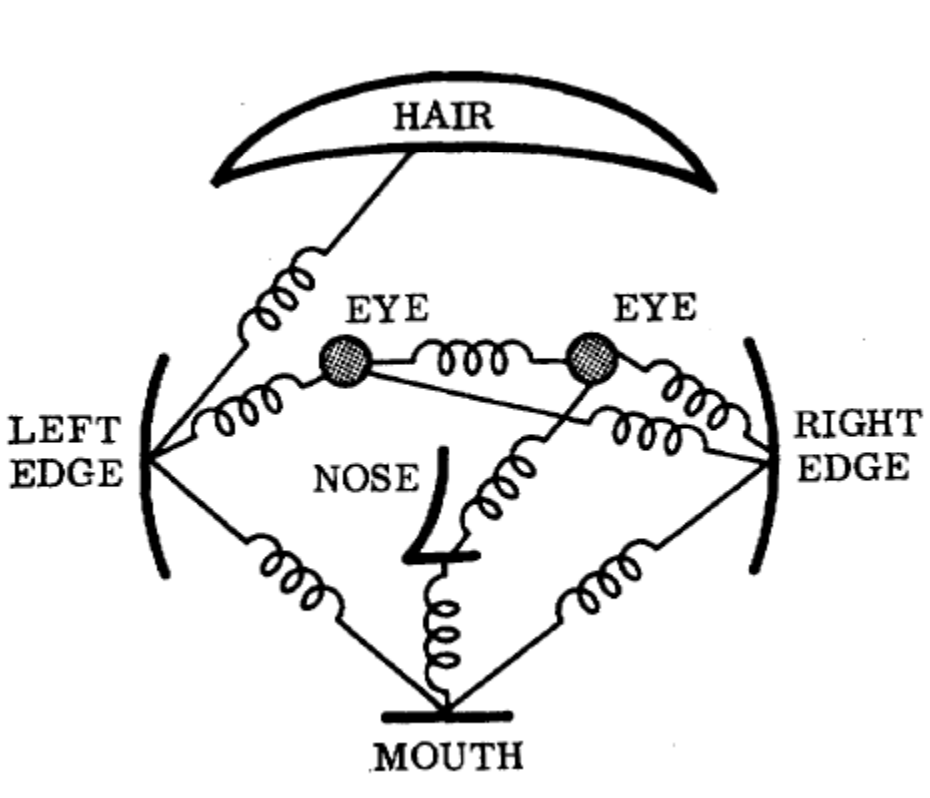 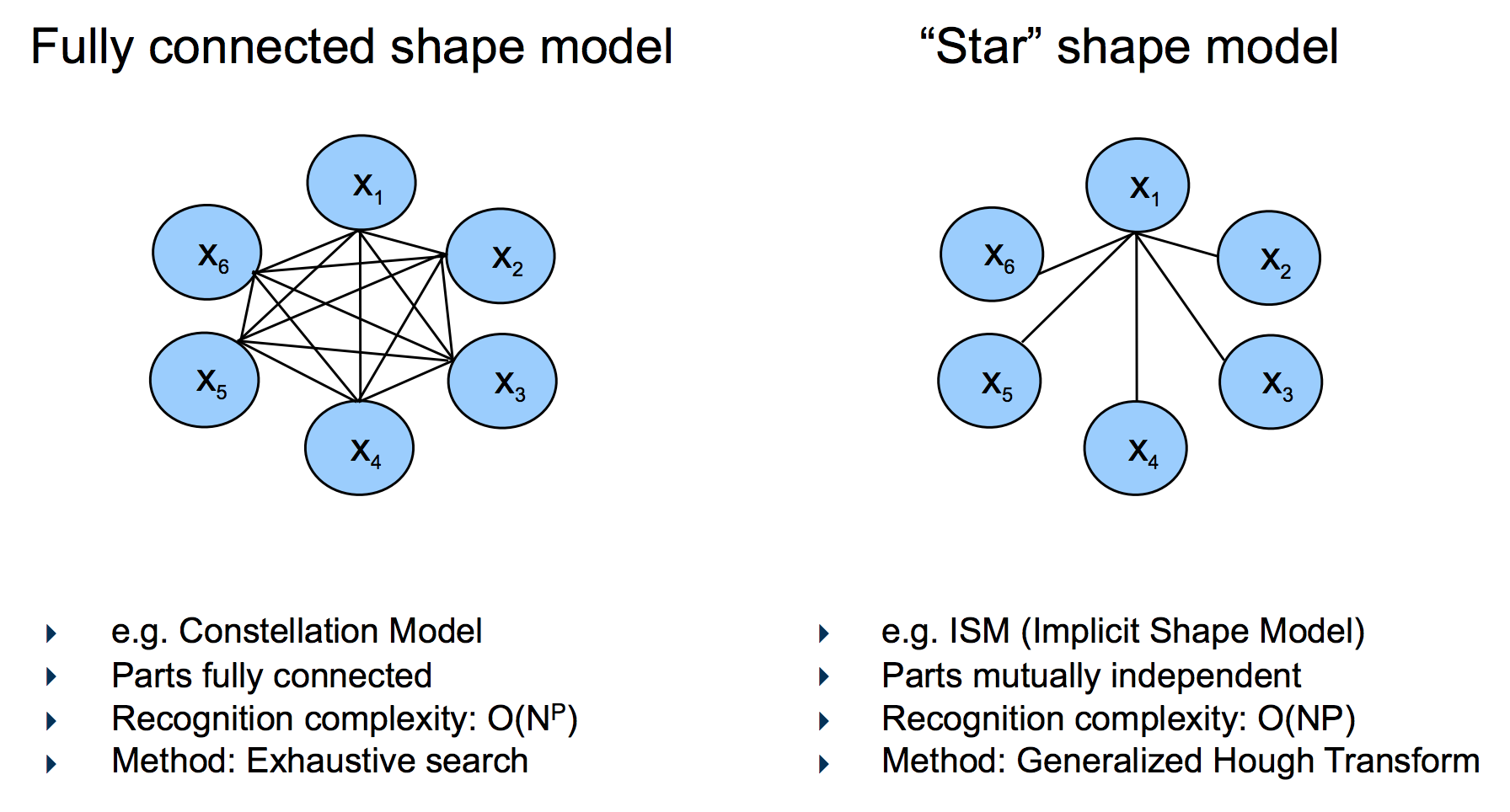 44
14-Nov-17
Detecting a person with their parts
For example, a person can be modelled as having a head, left arm, right arm, etc.
All parts can be modelled relative to the global person detector
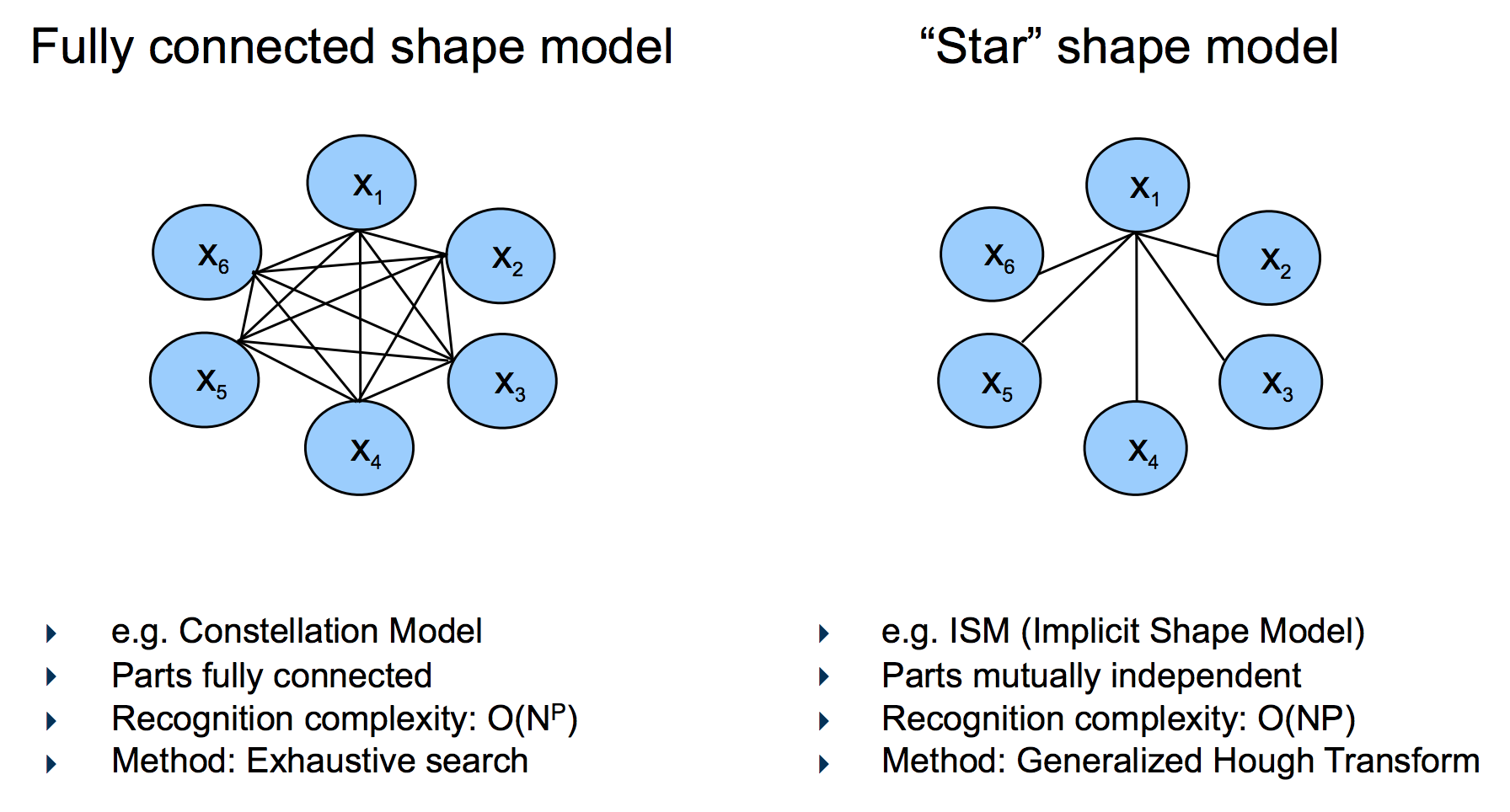 45
14-Nov-17
Deformable parts model
Mixture of deformable part models
Each component has global component + deformable parts

Part filters have finer details
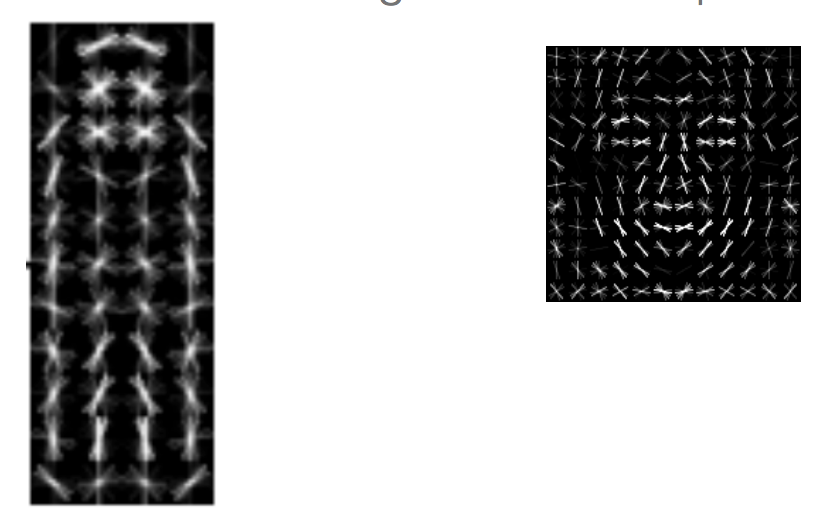 46
14-Nov-17
Deformable parts model
Each model will have a global filter. And a set of part filters. Here is an example of a global person filter with it’s ‘head’ part filter:
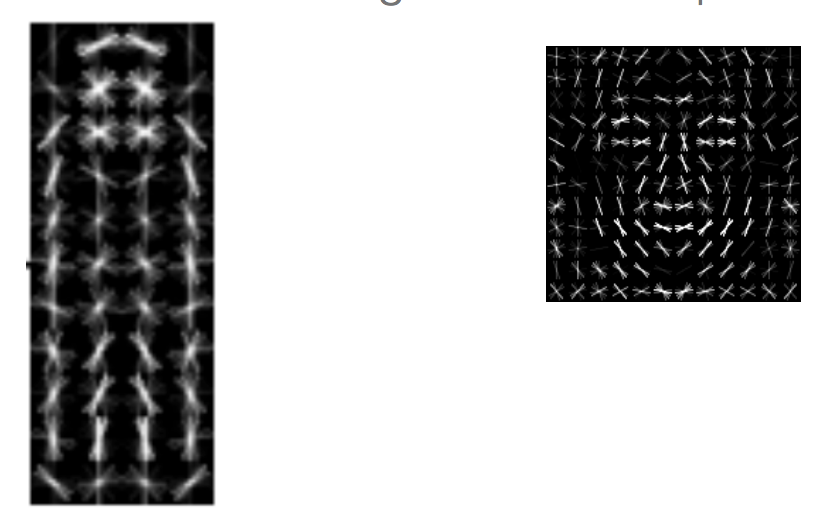 47
14-Nov-17
Two-component bicycle model
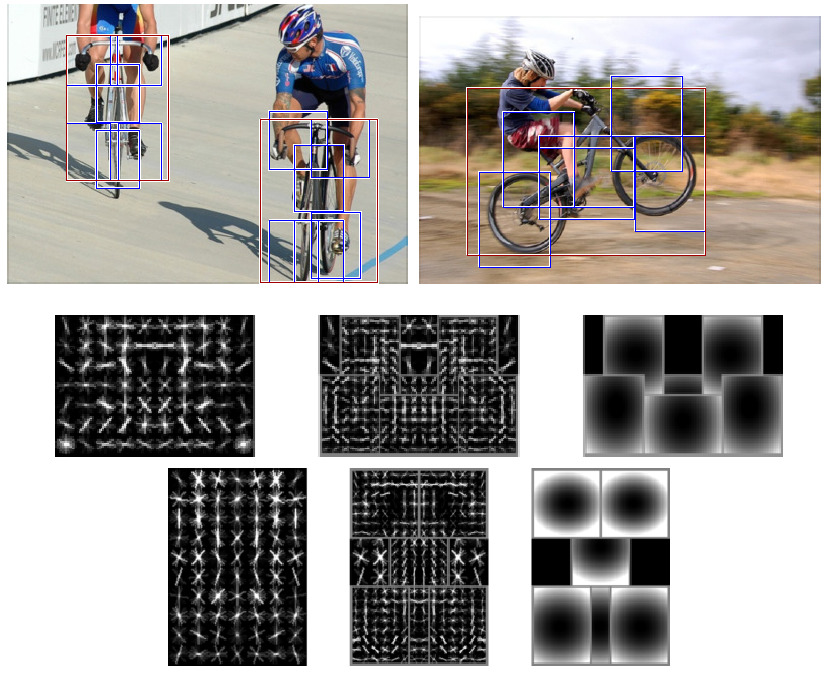 “side” component
“frontal” component
48
14-Nov-17
Six-component person model
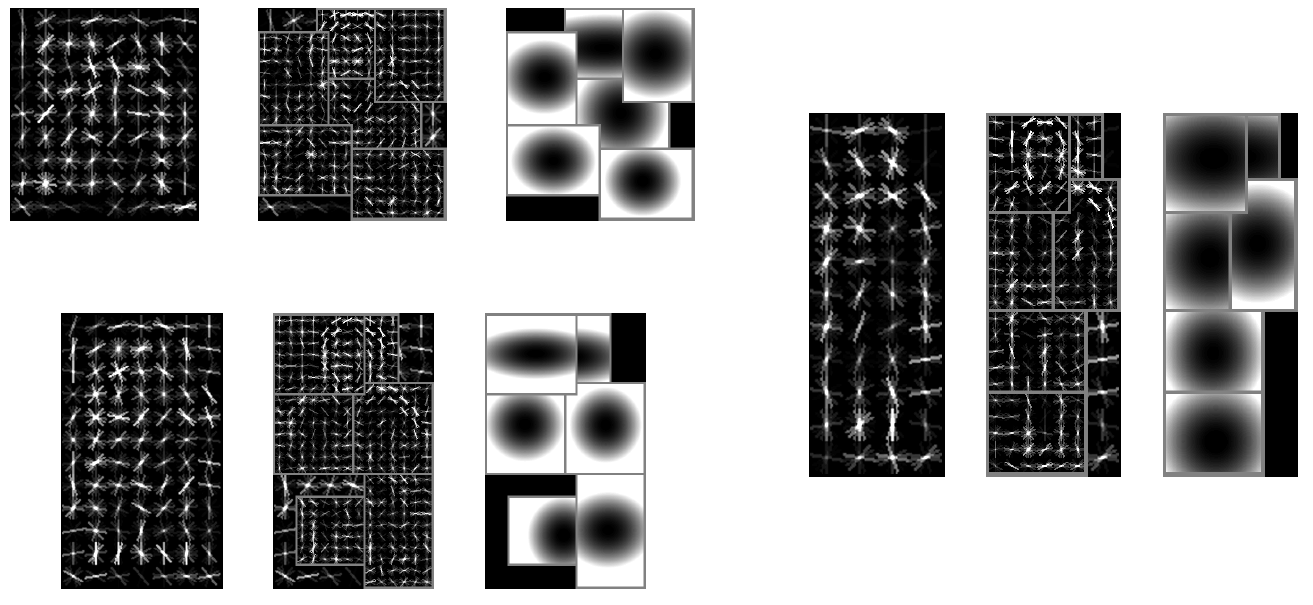 49
14-Nov-17
Six-component car model
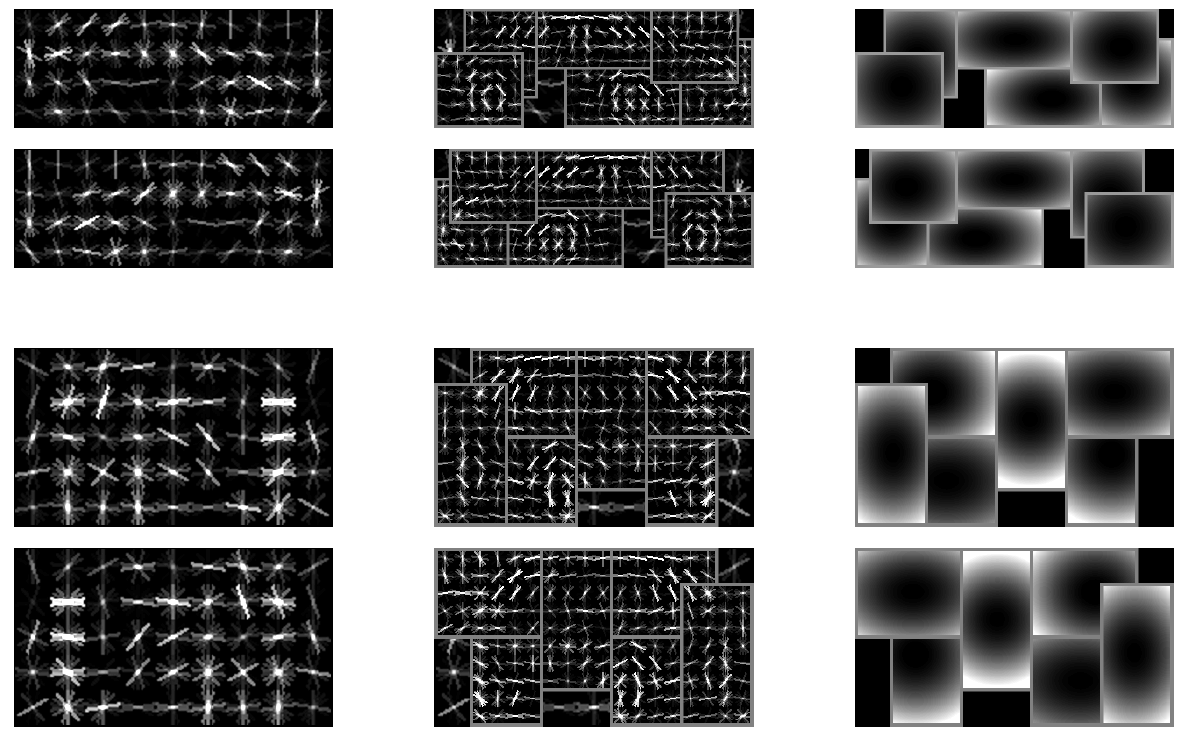 side view
frontal view
root filters (coarse)
part filters (fine)
deformation models
50
14-Nov-17
Remember from Dalal and Triggs
51
14-Nov-17
Deformable parts model
52
14-Nov-17
Deformable parts calculates a score for each part along with a global score
53
14-Nov-17
Calculating the score for a detection
The score for a detection is defined as the score for the global detector minus the sum of deformation costs for each part.

This means that if a detection’s
parts are really far away from
where they should be, it’s 
probably a false positive.
54
14-Nov-17
Calculating the score for a detection
The score for a detection is defined as the score for the global detector minus the sum of deformation costs for each part.
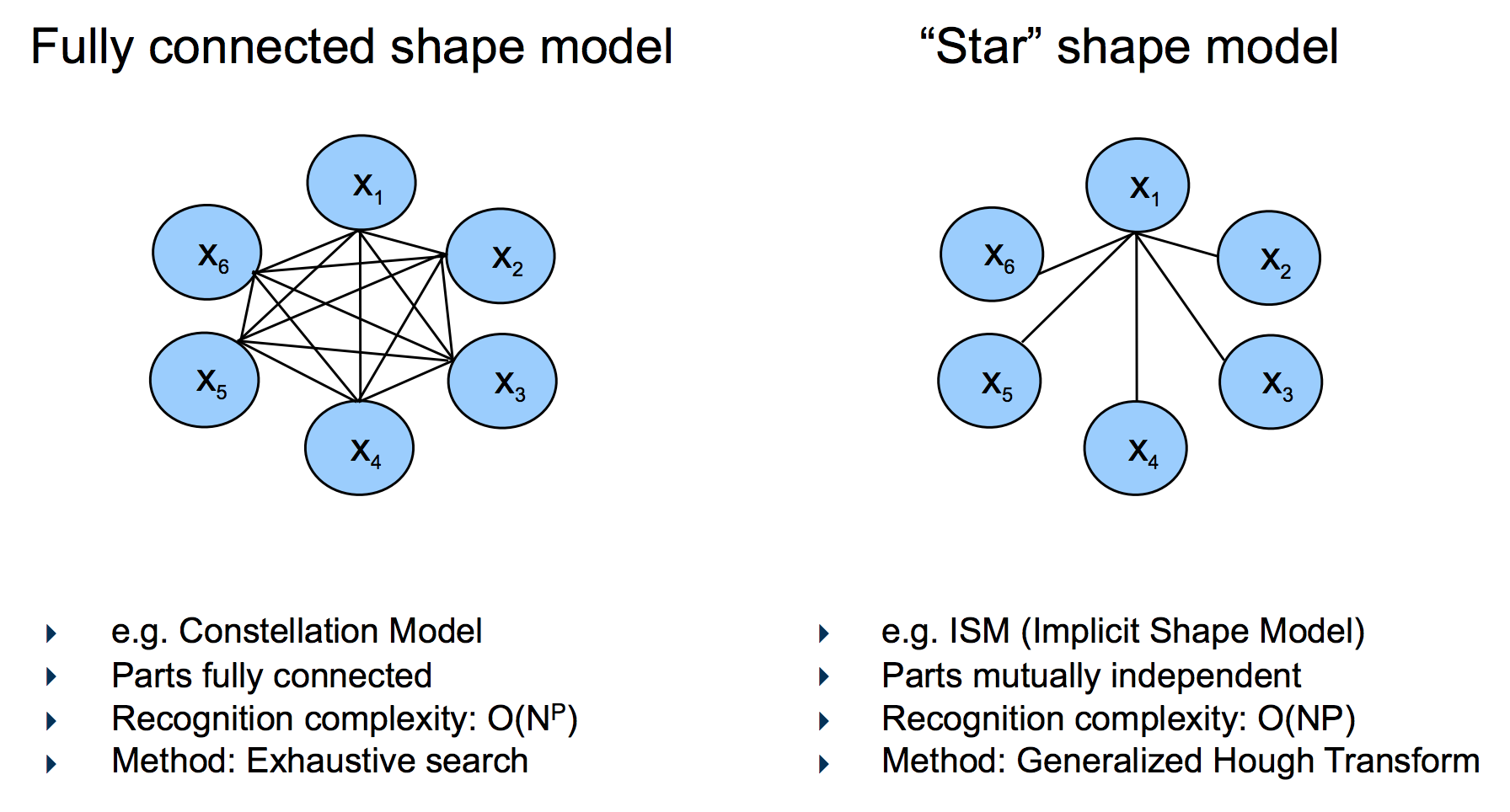 55
14-Nov-17
Calculating the score for a detection
56
14-Nov-17
Calculating the score for a detection
Scores for each part filter + global filter (same as Dalal and Triggs).
57
14-Nov-17
Calculating the score for a detection
58
14-Nov-17
Calculating the score for a detection
59
14-Nov-17
Detection pipeline
So, to make a detection, we use the sliding window technique and use the global filter first. 
Whenever, the global filters detects an object, we use the part filters to calculate it’s score.
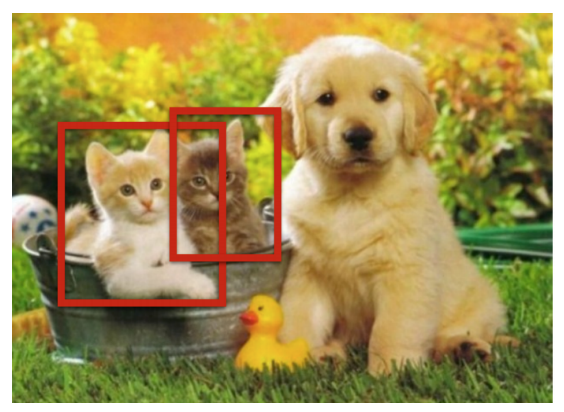 60
14-Nov-17
Overall detection pipelineLet’s break this down
61
14-Nov-17
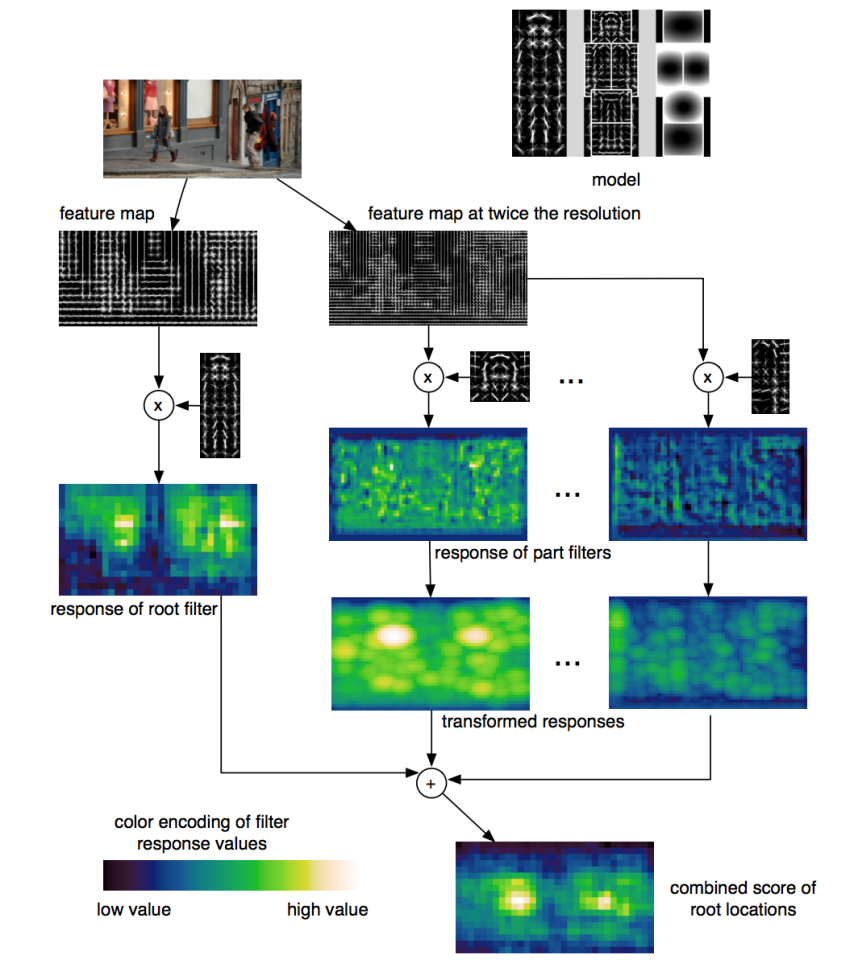 Detection pipeline
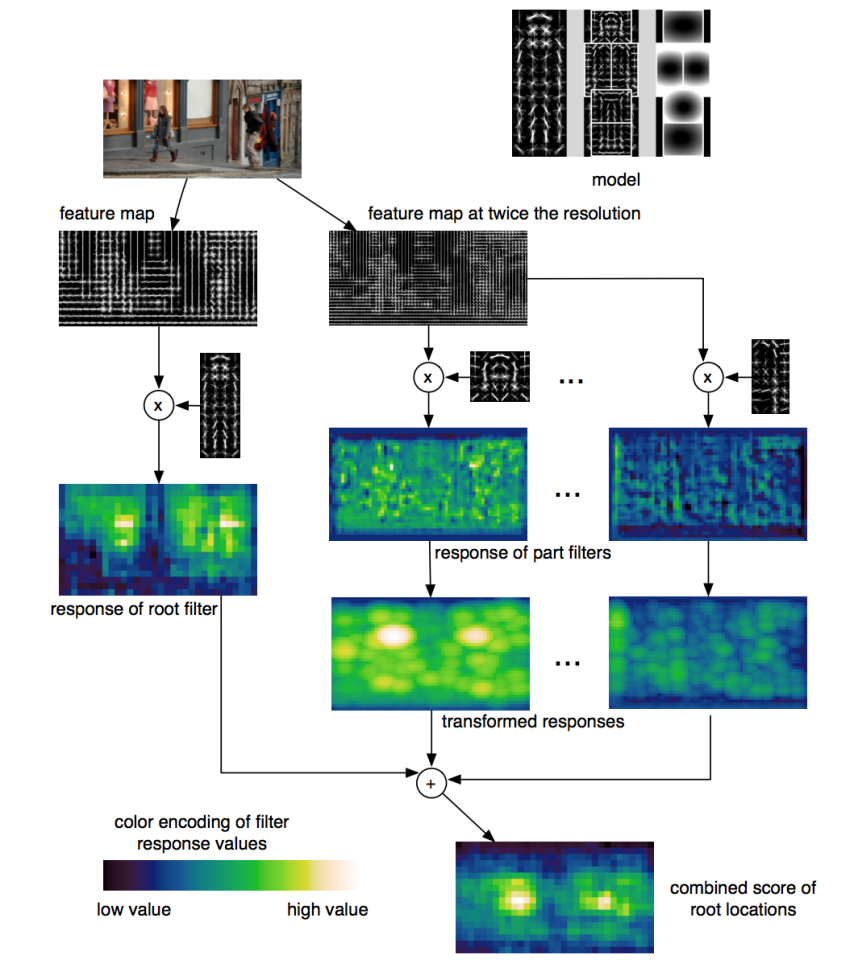 62
14-Nov-17
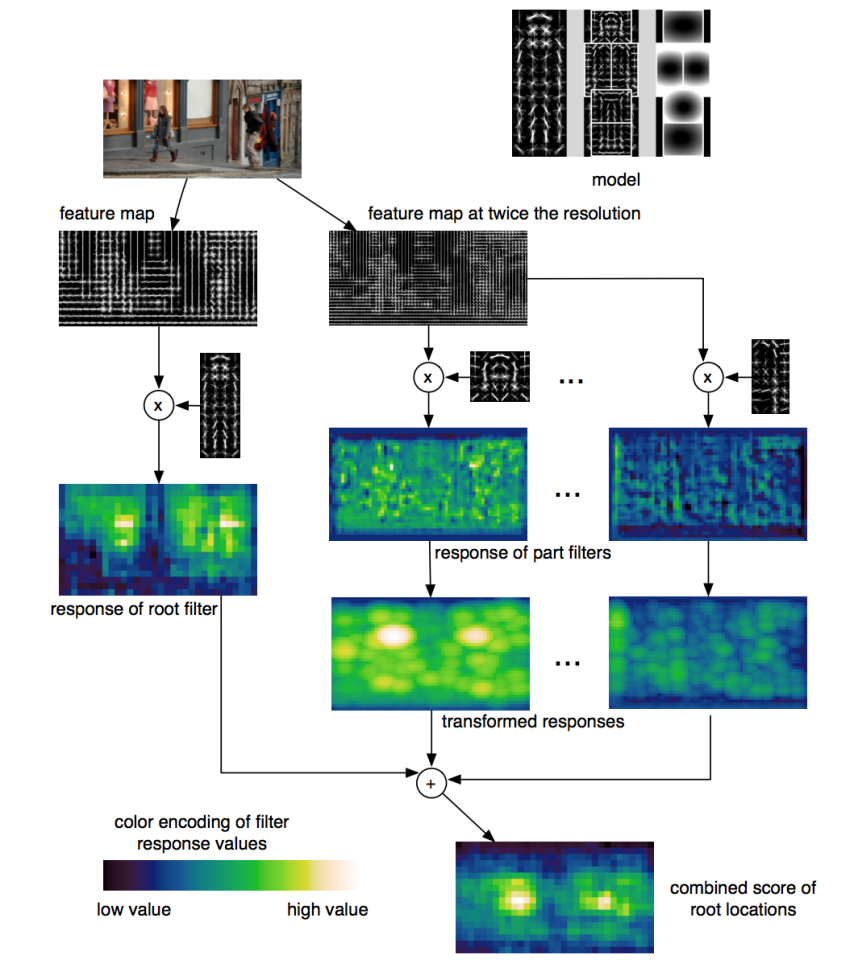 Detection pipeline
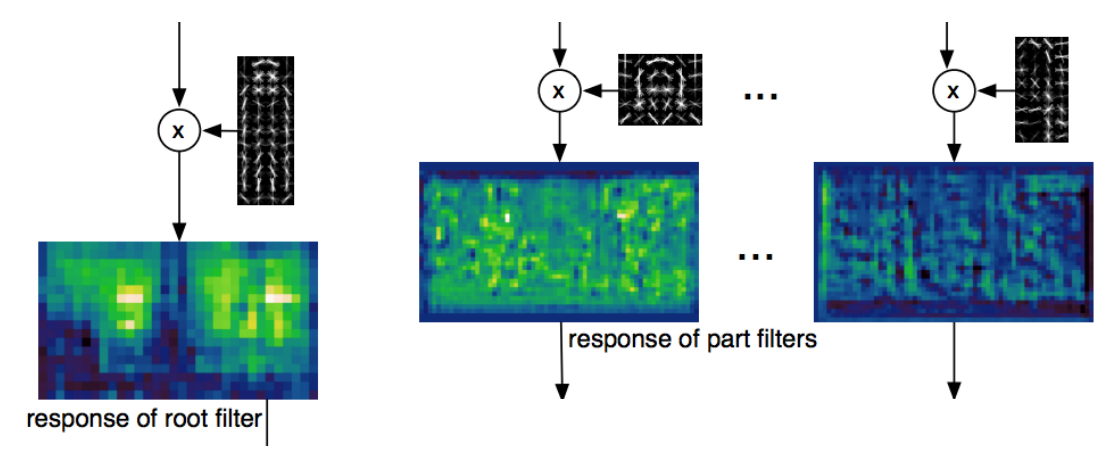 63
14-Nov-17
Transformation
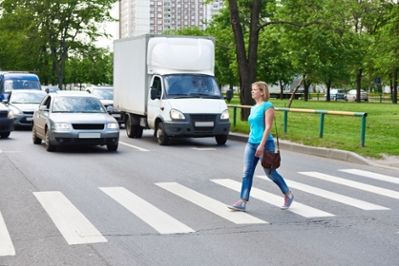 Given the location for the detected head, we can guess where the body should be.

The body should be in the direction calculated from the root person filter.
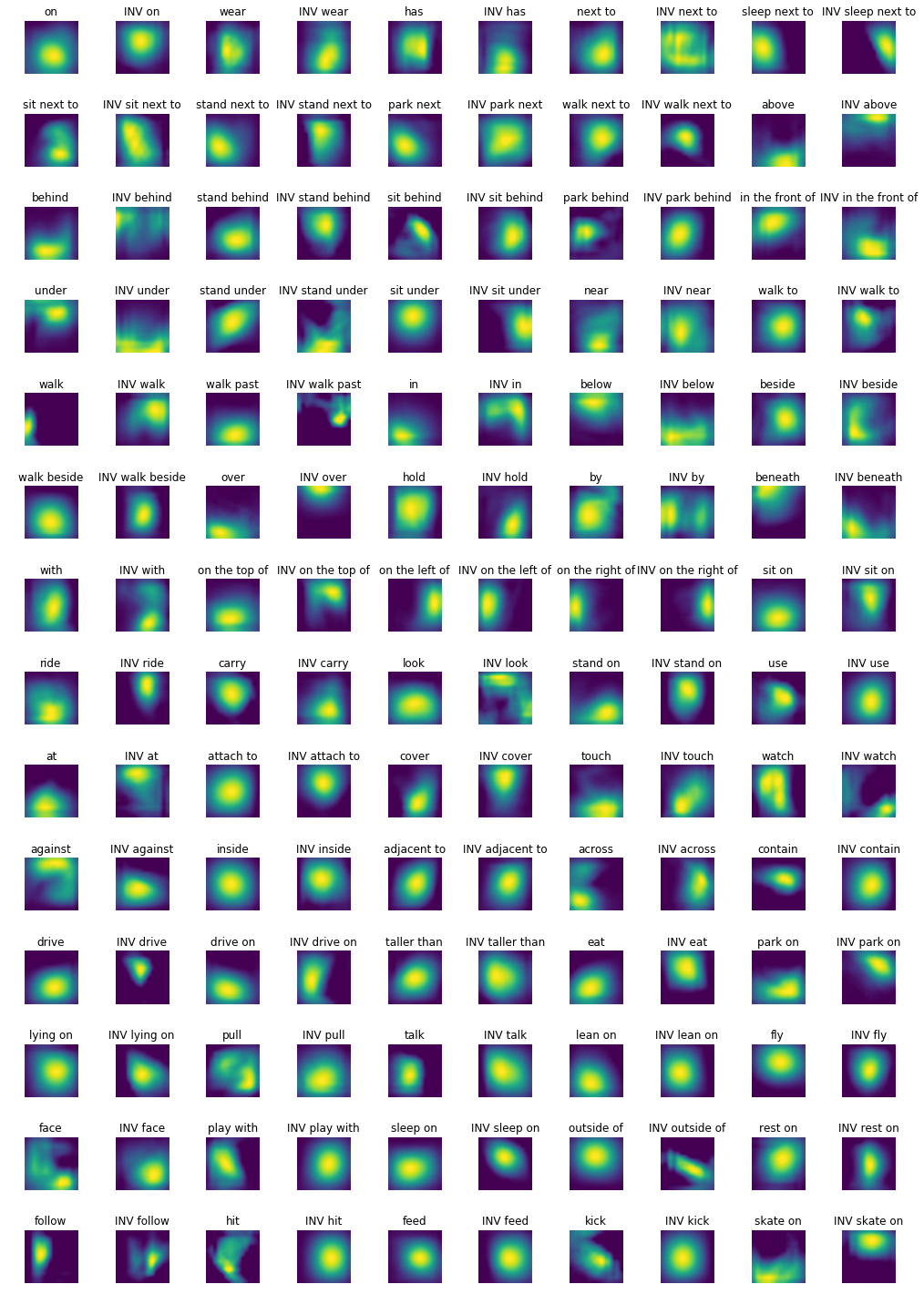 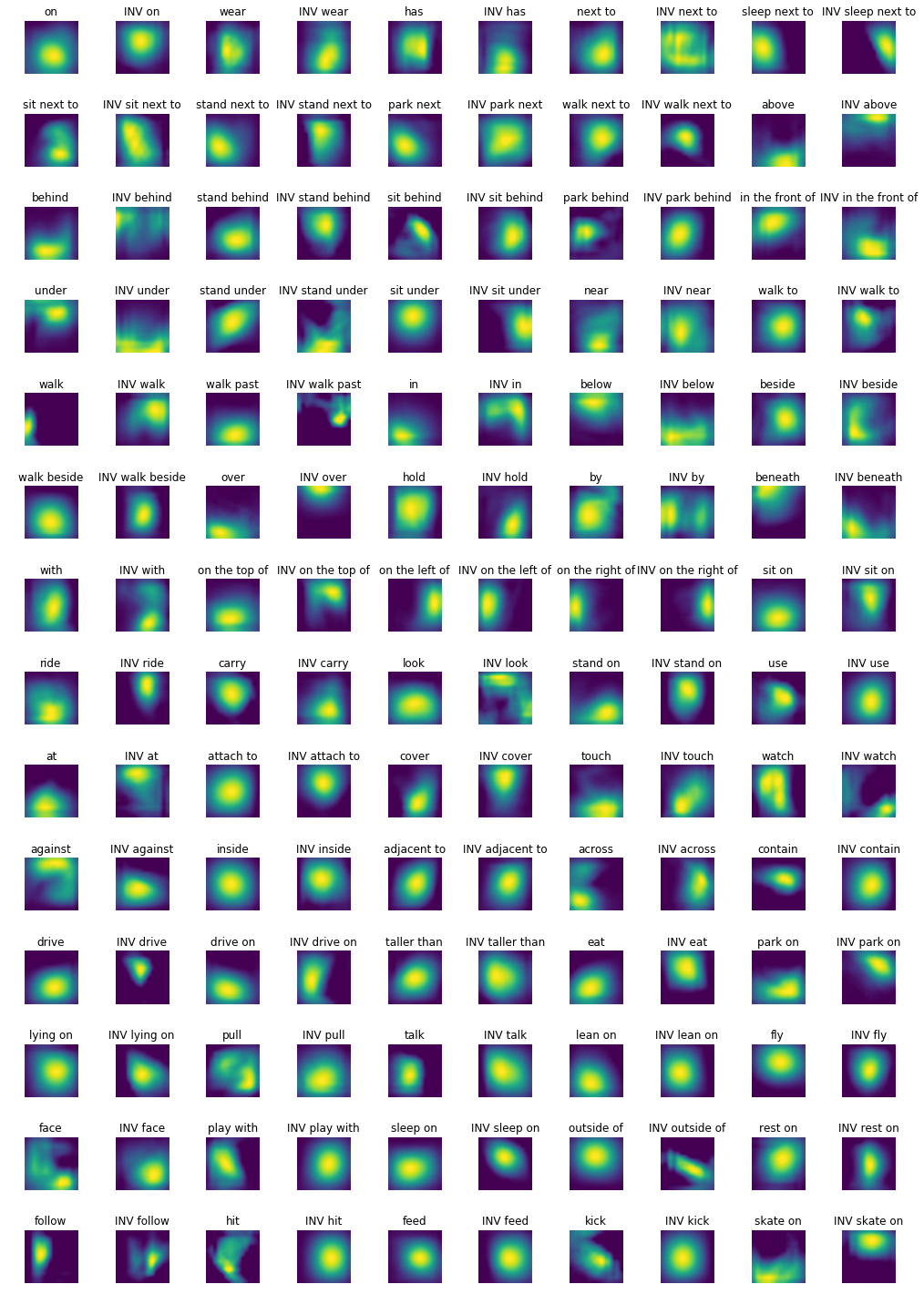 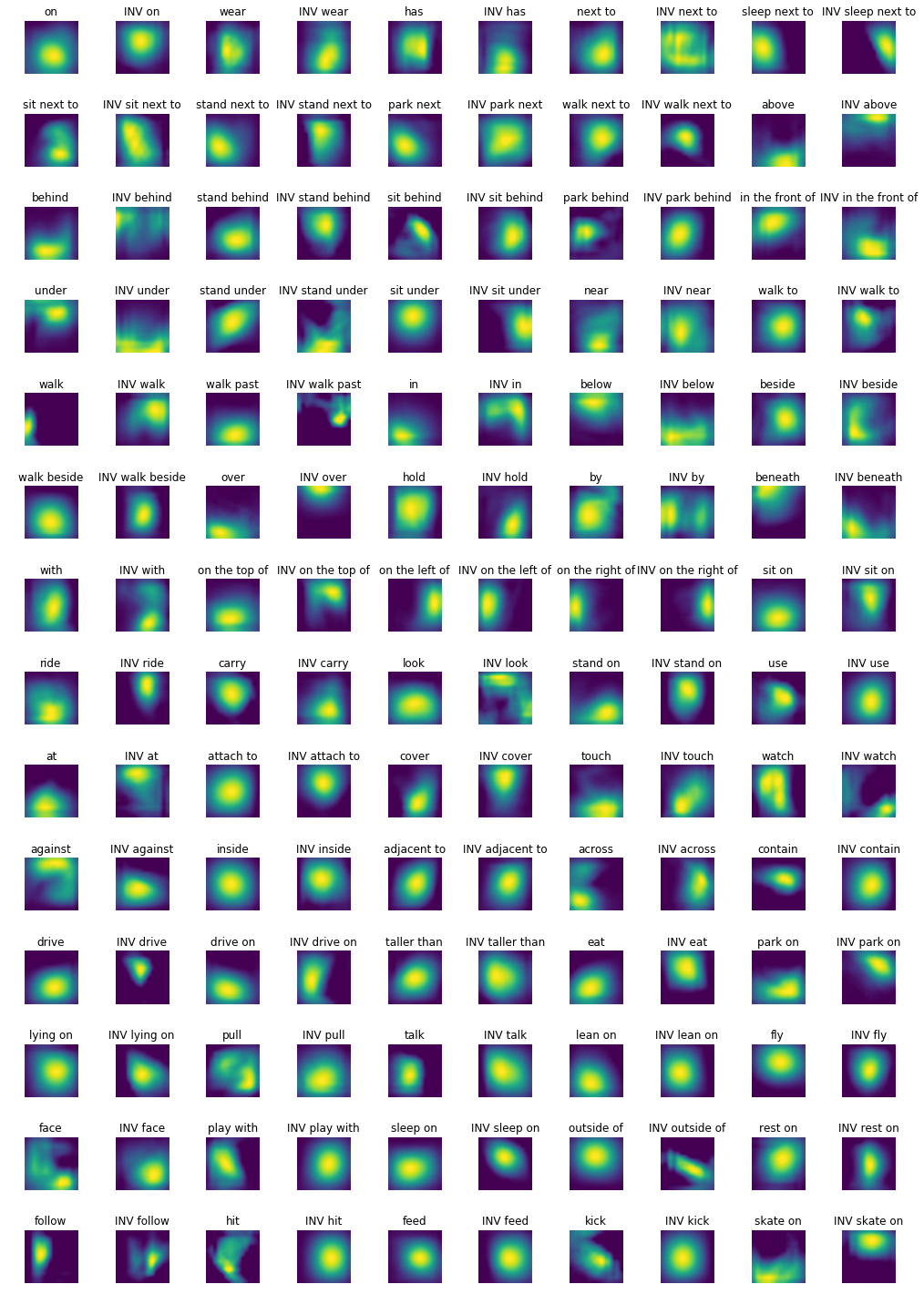 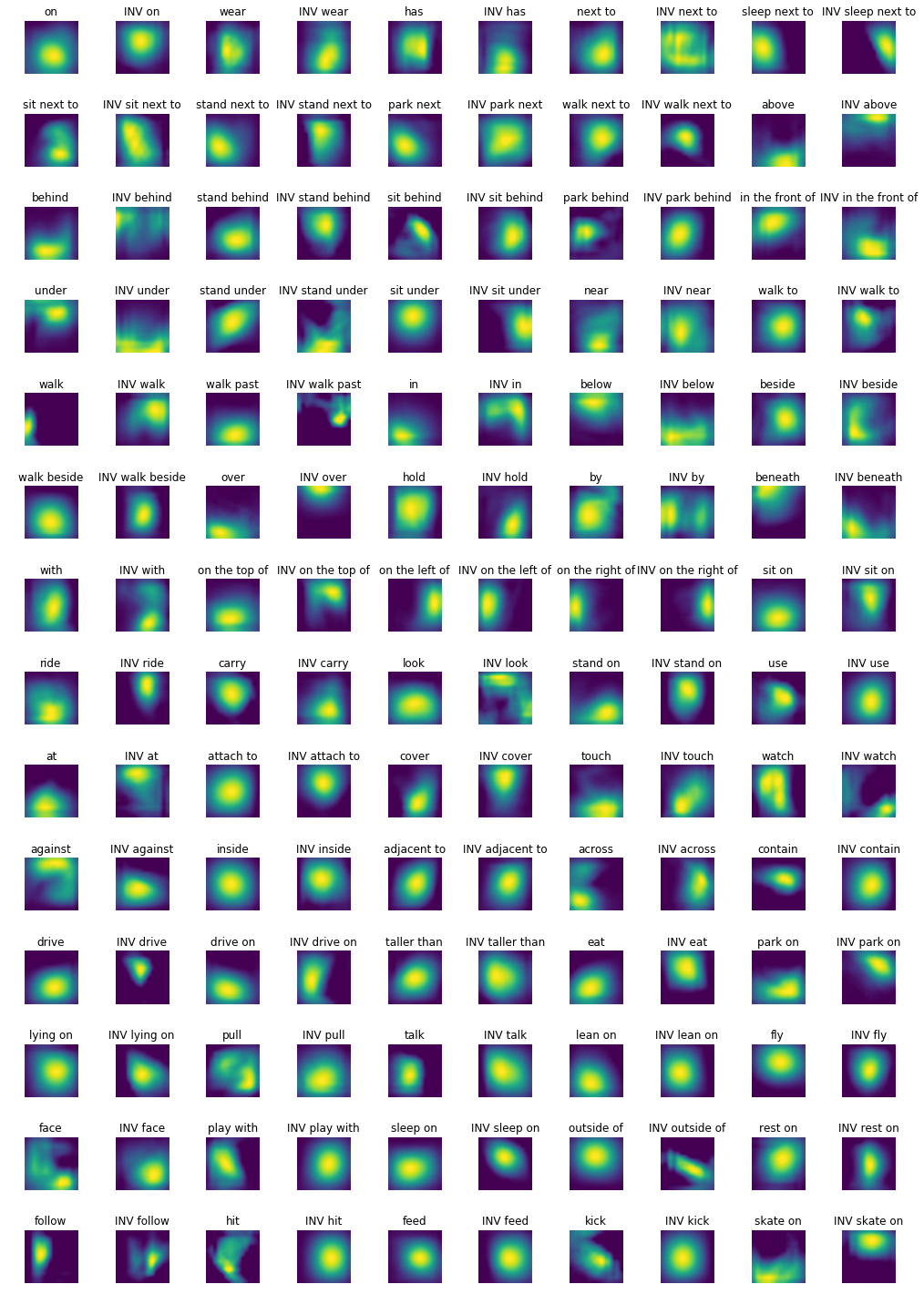 head
body
64
14-Nov-17
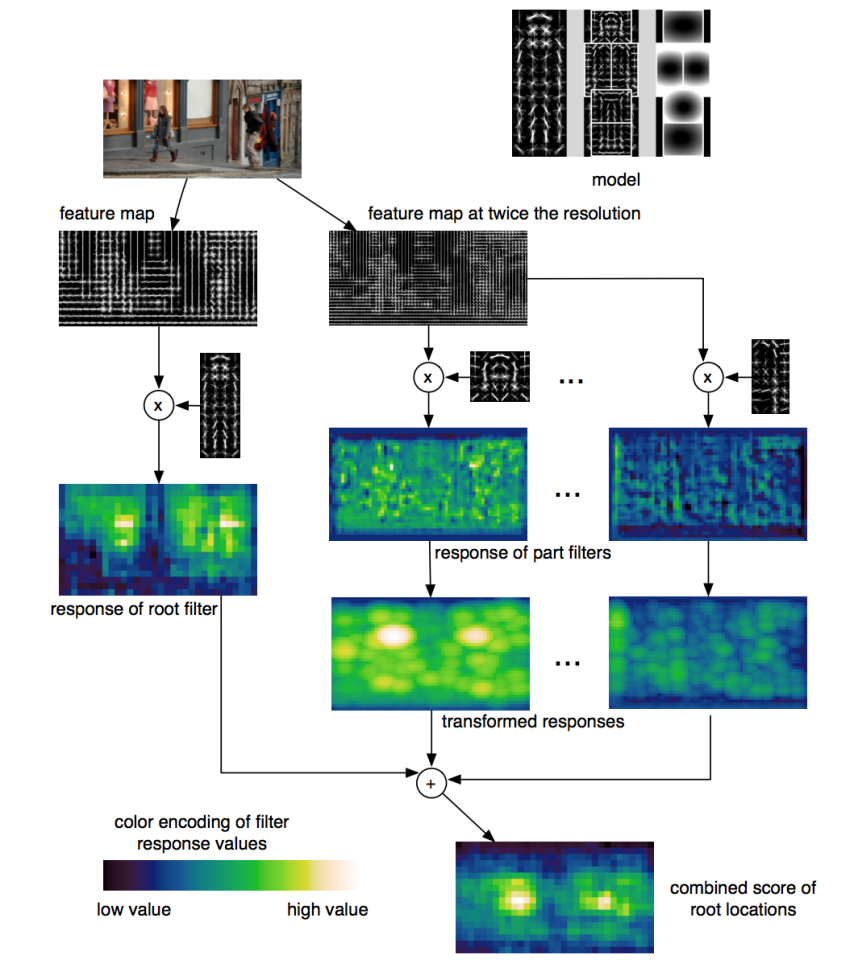 Detection pipeline
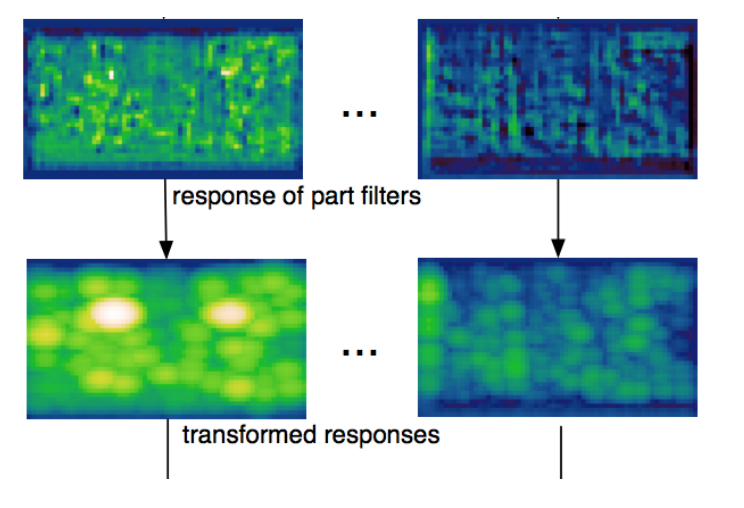 65
14-Nov-17
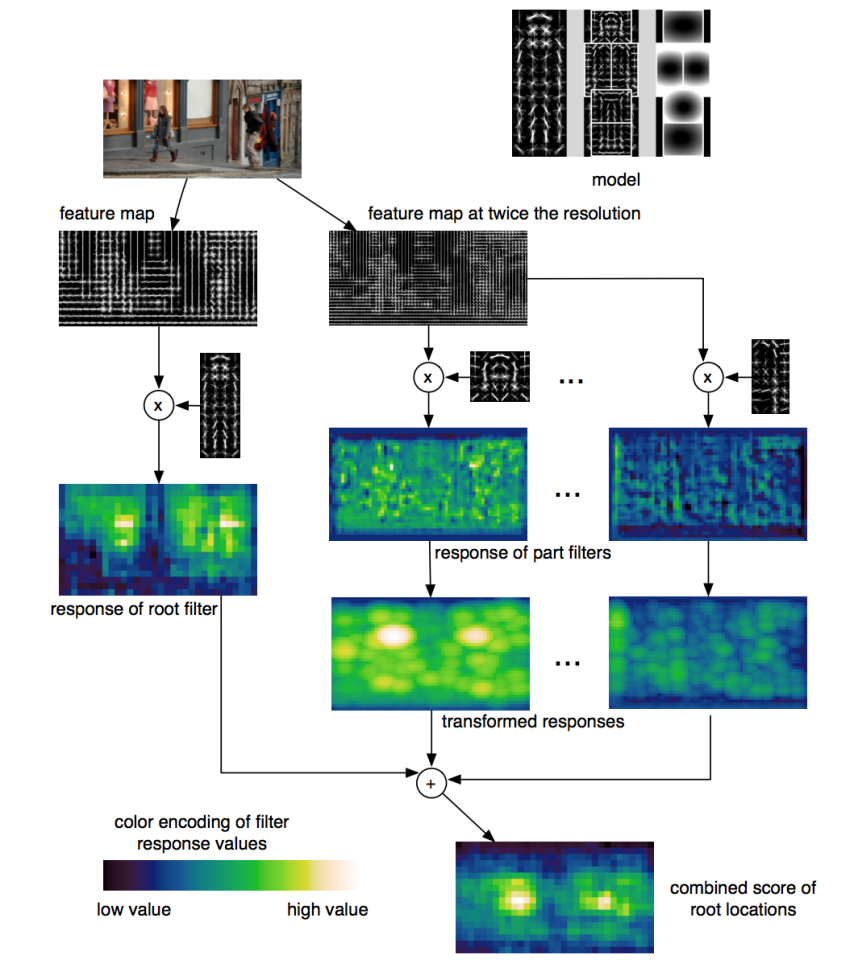 Detection pipeline
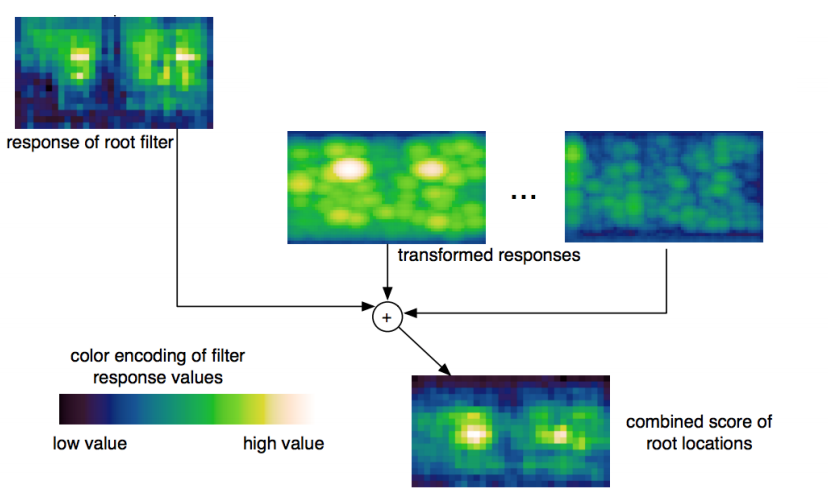 66
14-Nov-17
DPM - bicycle
67
14-Nov-17
DPM - person
68
14-Nov-17
DPM - bottle
69
14-Nov-17
Results – car detection
70
14-Nov-17
Results – Person detection
71
14-Nov-17
Results – horse detection
72
14-Nov-17
DPM - discussion
Approach 
Manually selected set of parts - Specific detector trained for each part 
Spatial model trained on part activations 
Evaluate joint likelihood of part activations 
Advantages 
Parts have intuitive meaning.
Standard detection approaches can be used for each part.
Works well for specific categories. 
Disadvantages 
Parts need to be selected manually 
Semantically motivated parts sometimes don’t have a simple appearance distribution 
No guarantee that some important part hasn’t been missed 
When switching to another category, the model has to be rebuilt from scratch.
73
14-Nov-17
Extensions - From star shaped model to constellation model
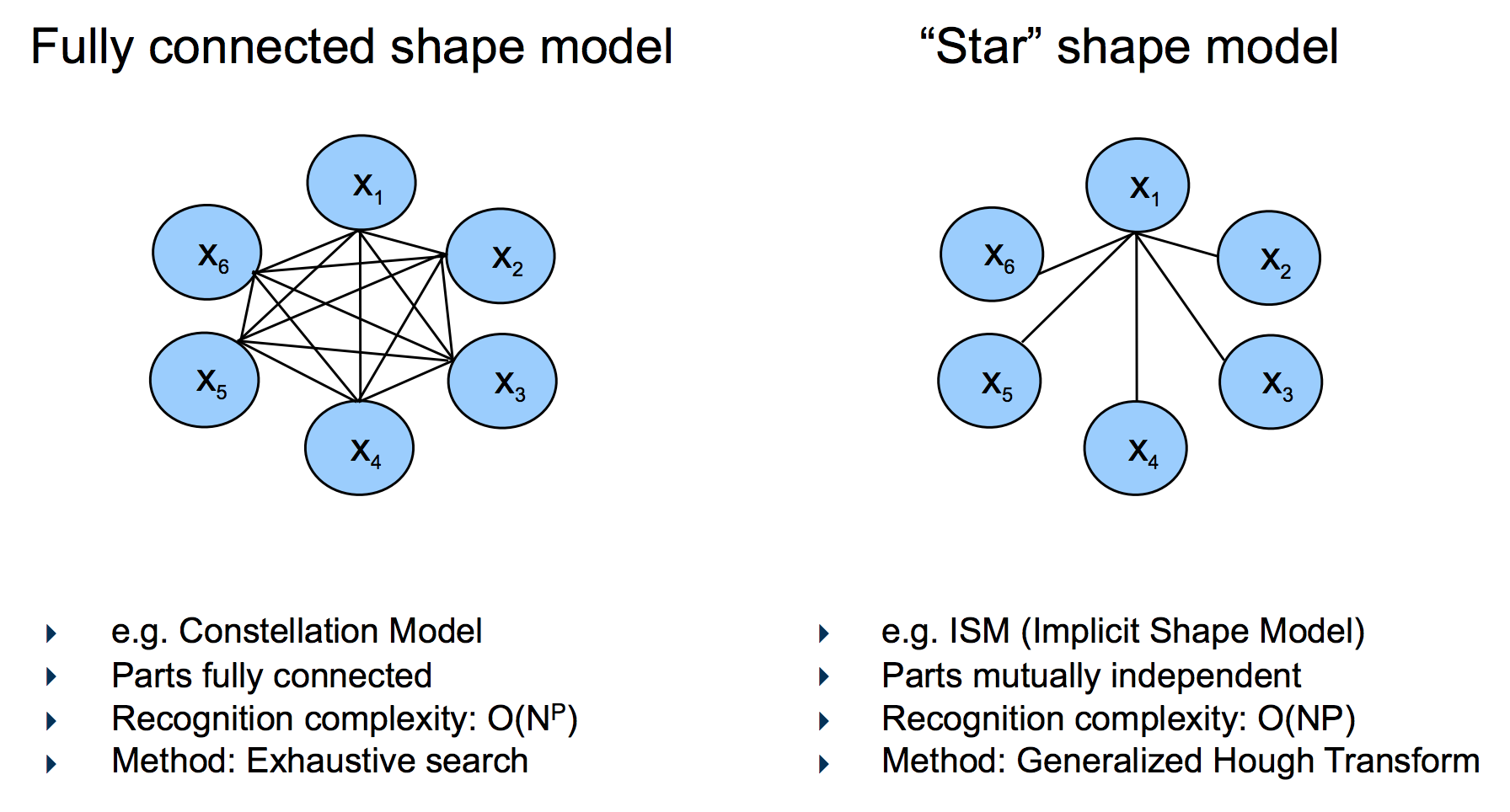 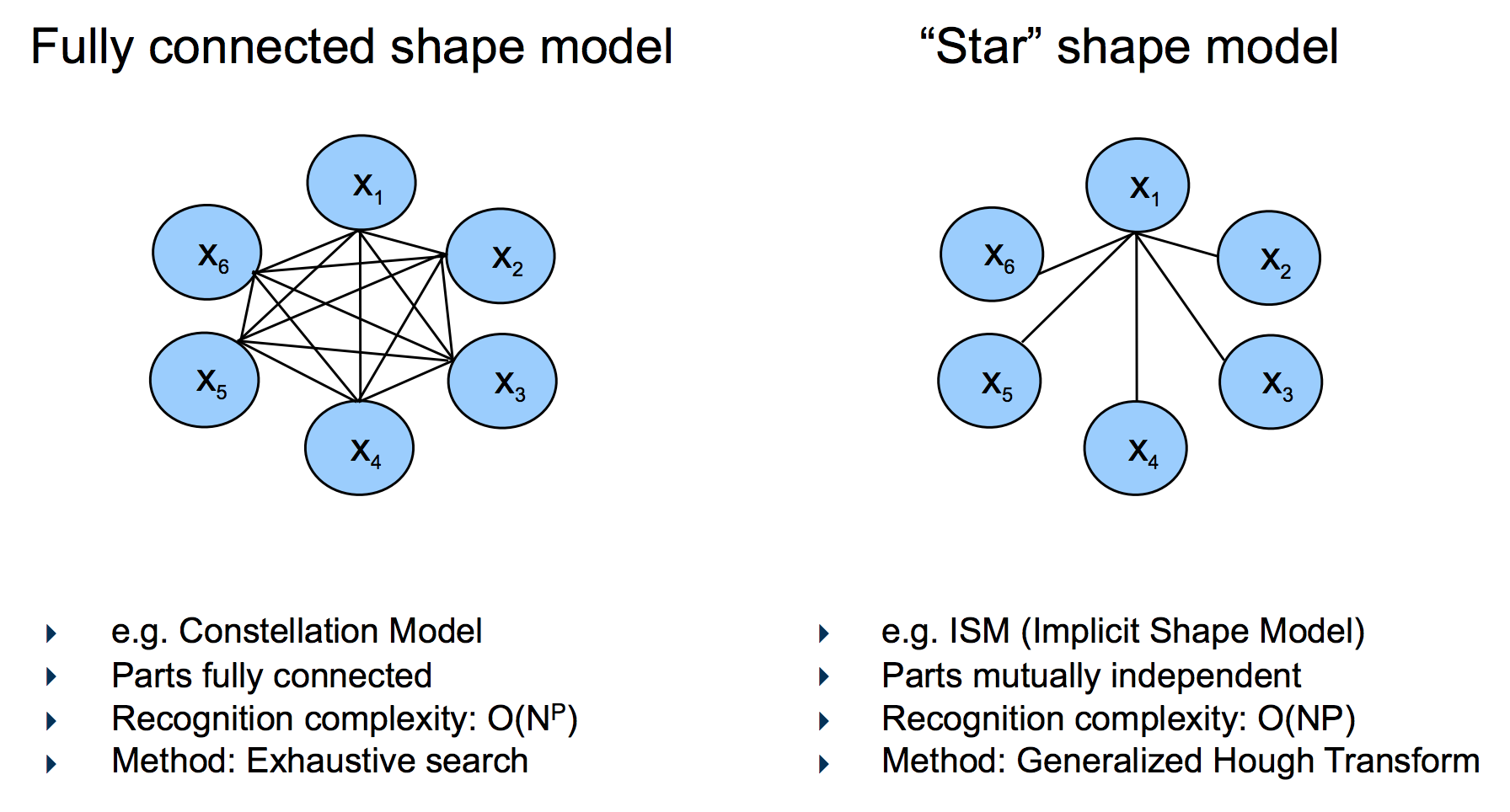 74
14-Nov-17
What we have learned today
Object detection
Task and evaluation
A simple detector
Deformable parts model
75
14-Nov-17